Exploring
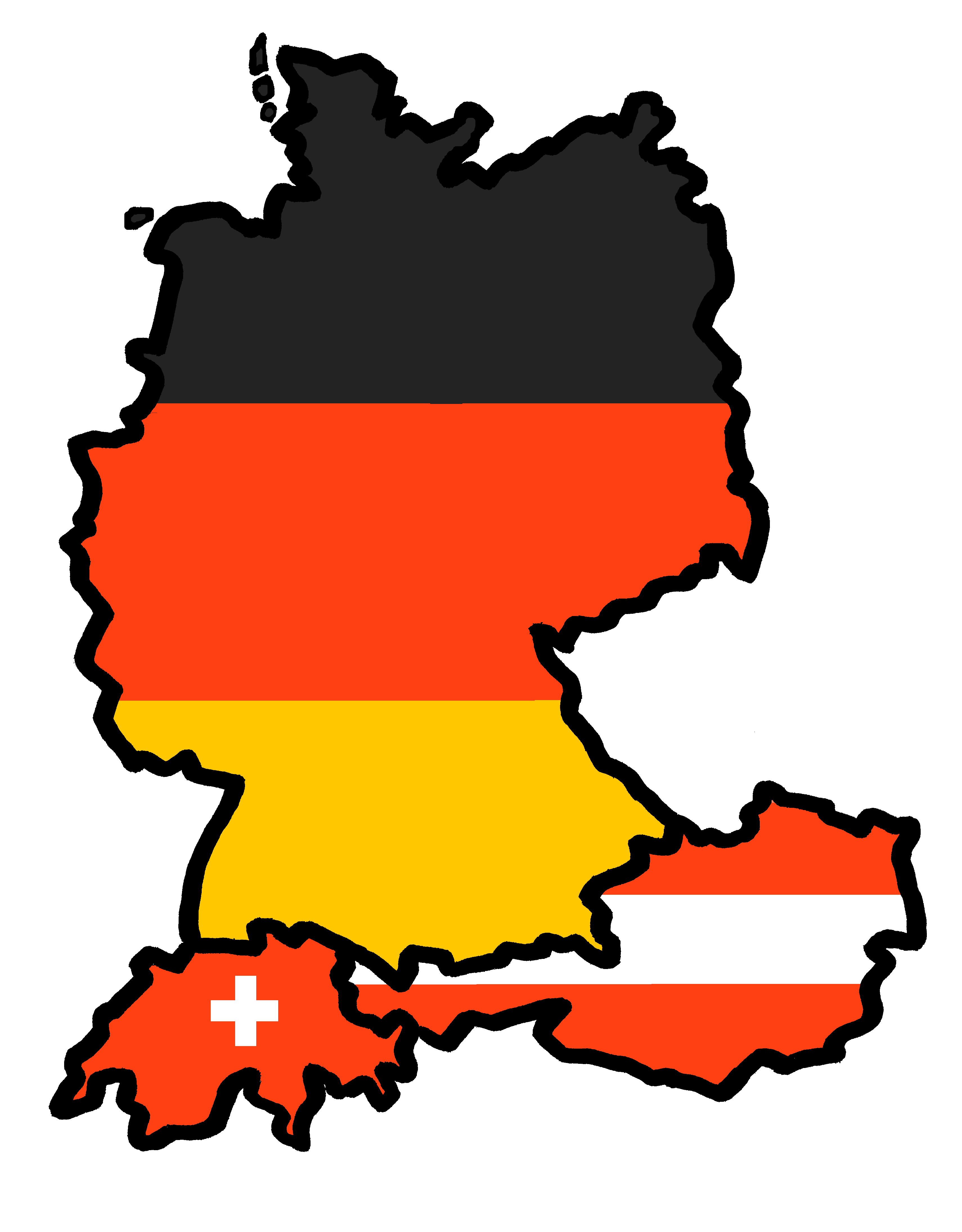 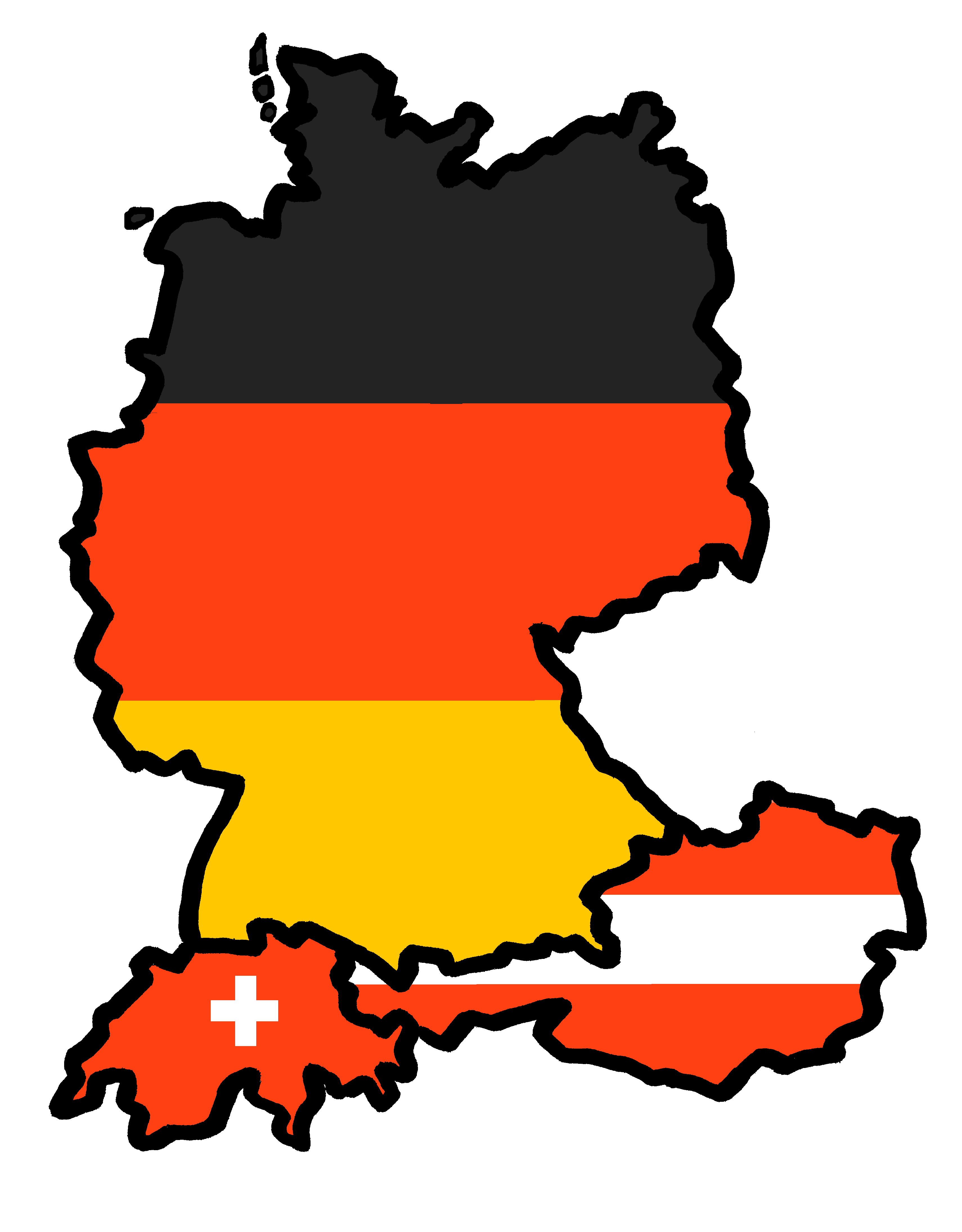 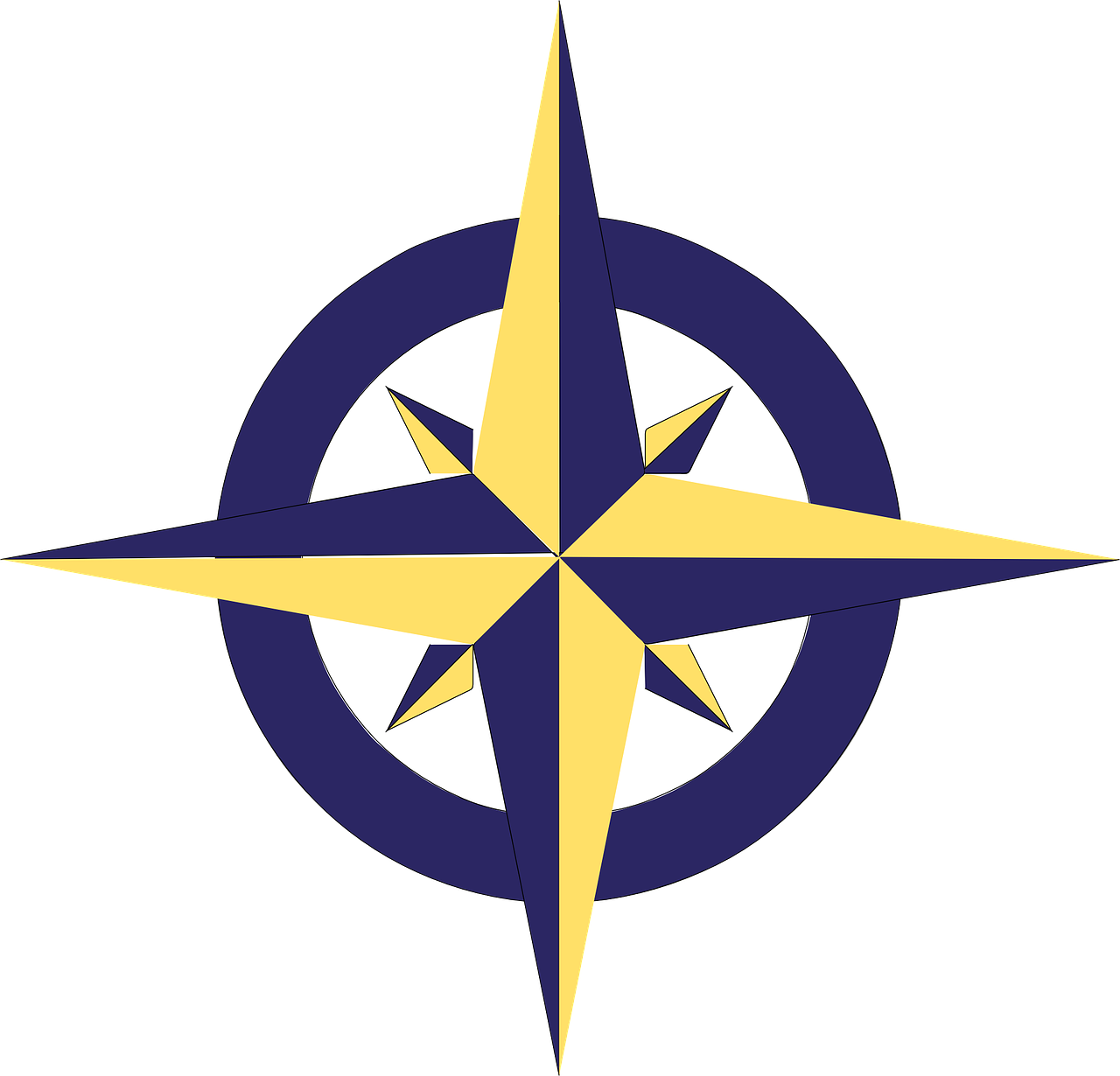 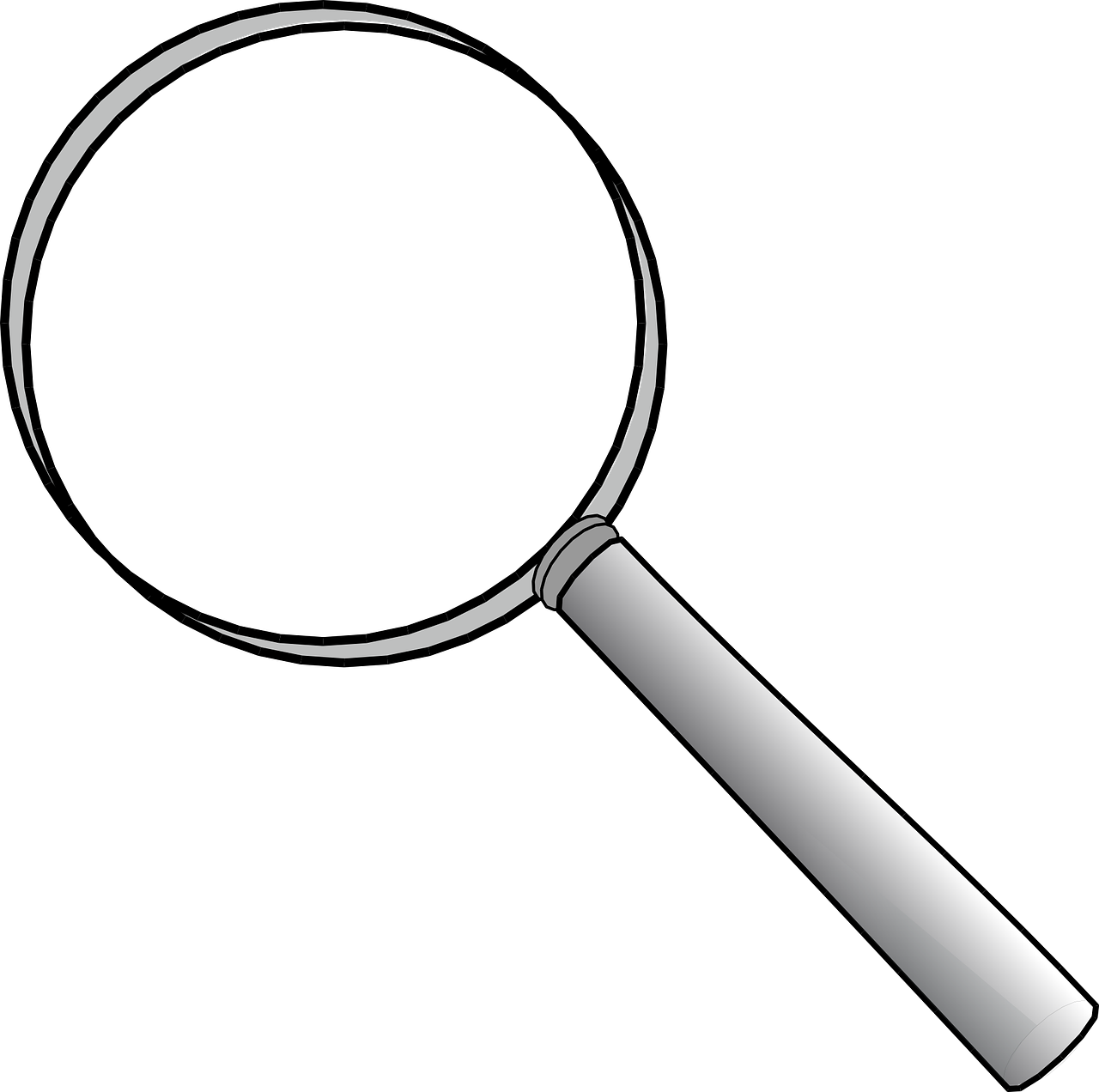 blau
Follow ups 1-5
Term 2 Week 3
[Speaker Notes: Artwork by Steve Clarke. Pronoun pictures from NCELP (www.ncelp.org). All additional pictures selected from Pixabay and are available under a Creative Commons license, no attribution required.

Phonics:  [ü] vs. [u] 
long [ü] Tür [375] grün [682] müde [2000] 
short [ü] fünf [274] Glück [641] wünschen [630]
long [u] long [u] du [54] gut [76] super [1772]
short [u] Punkt [248] Nummer [806] dunkel [706]

Vocabulary: no new vocabulary. Instead revisit new vocabulary from the previous two weeks: Fluss [1687] Insel [1029] Norden, Nord- [1516] Osten, Ost- [1208] Schloss [1907] Süden, Süd- [1771] Strand [1966] Wald [1028] Westen, West- [1010] bekannt [319] dort [139] für [17] bekommen [212] bleiben [113] lesen [305] machen [58] schreiben [184] sein [3] spielen [205] Abend [342] Essen [323] Film [505] Geschichte [262] Hauaufgabe(n) [n/a] Morgen [621] Nachmittag [1464] Schule [359] heute [116] manchmal [382] oft [223] nie [196] jeden Tag [n/a]
Revisit 1: Revisit language from Term 1
Revisit 2: Aufgabe [256] Aktivität [1422] Beispiel [94] Bild [253] Blatt, Blätter [1270] Buch [300] Computer [1252] Frage [157] Frau [99] Heft [3862] Kuchen [4381] Lehrer [695] Lied [1733] Liste [1792] Preis [334] Schüler [556] Text [473] Tisch [529] Wort [194] Zimmer [665] keine2 [46] Jones, R.L & Tschirner, E. (2019). A frequency dictionary of German: Core vocabulary for learners. London: Routledge.

The frequency rankings for words that occur in this PowerPoint which have been previously introduced in these resources are given in the SOW and in the resources that first
introduced and formally re-visited those words. 
For any other words that occur incidentally in this PowerPoint, frequency rankings will be provided in the notes field wherever possible.]
…
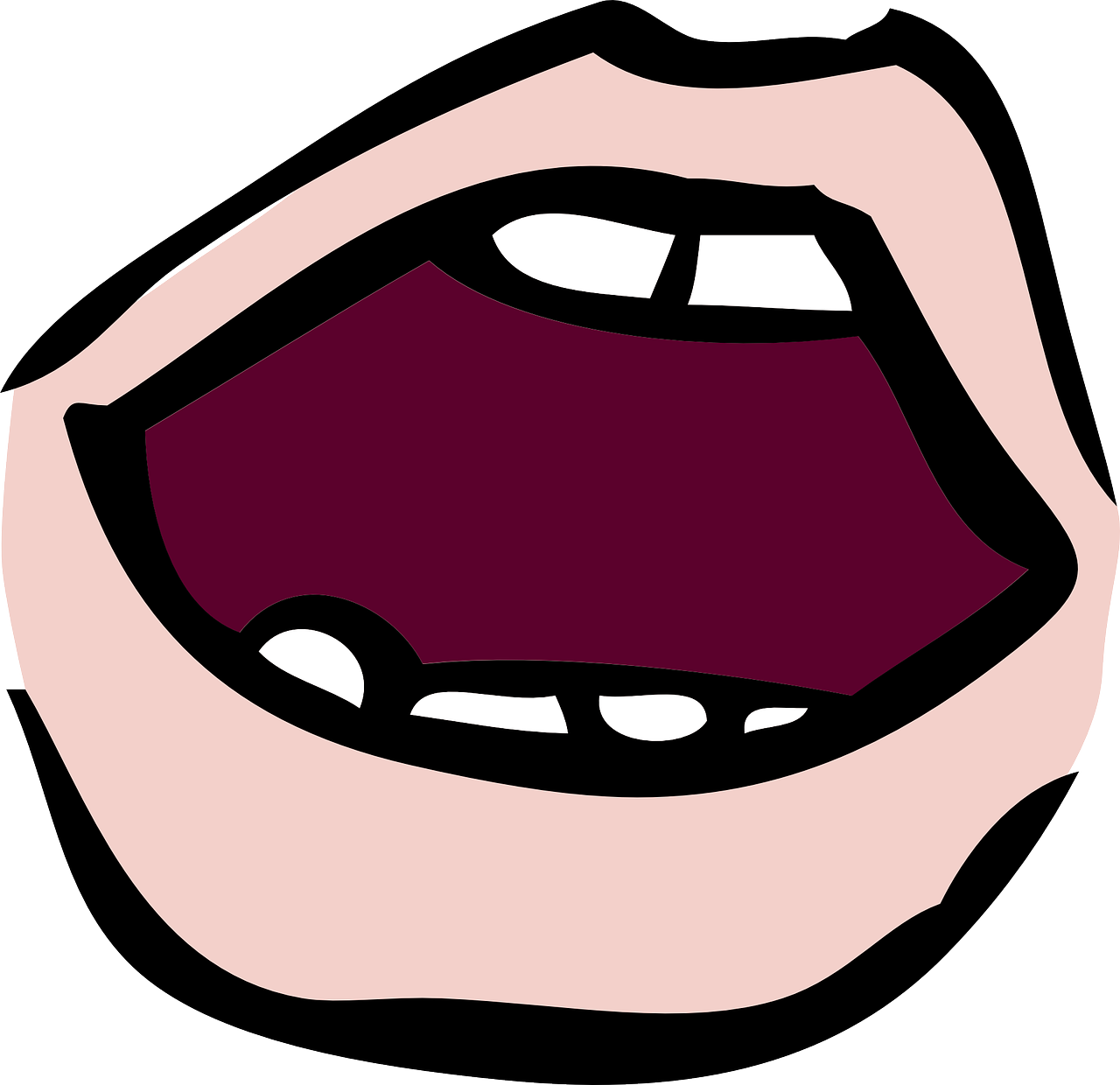 aussprechen
long [u]   short [u]    long [ü]     short [ü]
du
Tür
fünf
Punkt
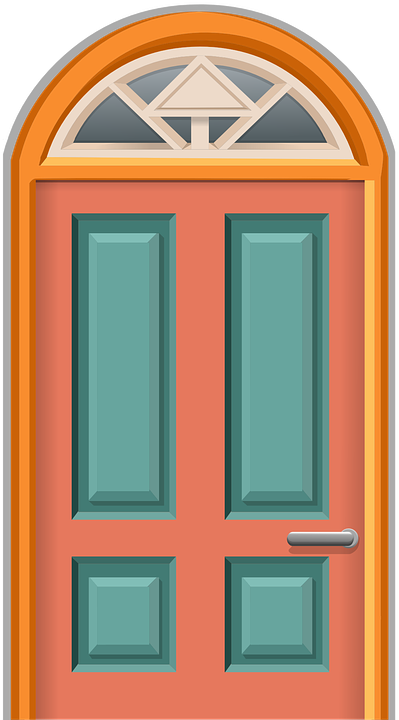 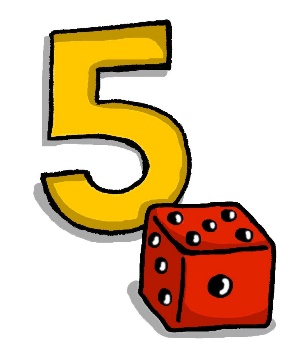 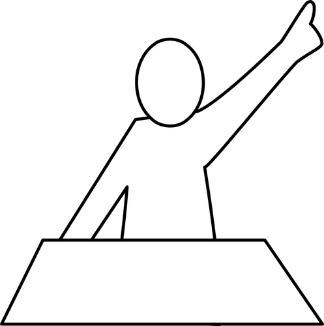 [dot, full stop]
[you]
[door]
Ruth
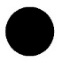 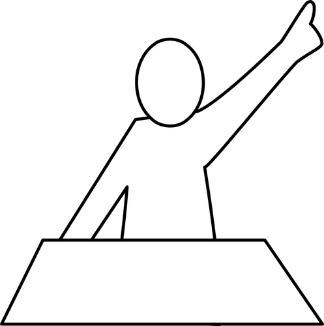 Lukas
[Speaker Notes: Timing: 1 minute

Aim: to revisit the SSC long [u], short [u], long [ü], short [ü]!

Procedure:
Re-present the SSC and the first of the four source words ‘du’ (with gesture, if using).
Click to bring on the picture and get pupils to repeat the word. 
Present the other three source words in the same way, bringing on first the word then the picture and getting pupils to pronounce the words.


long [u] du [54] 
short [u] Punkt [248]
long [ü] Tür 
short [ü] fünf 


Jones, R.L & Tschirner, E. (2019). A frequency dictionary of German: Core vocabulary for learners. London: Routledge.]
Follow up 1:
Lies die Städtenamen*. Ist das [u] oder [ü]?
…
xxxxxxxxxxxxxxxxxxxxxxxx
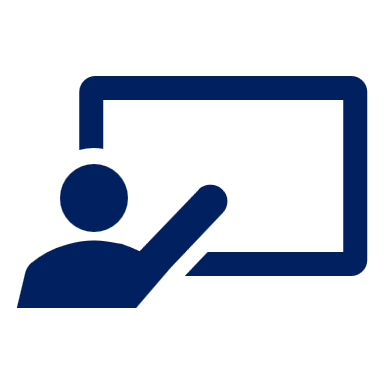 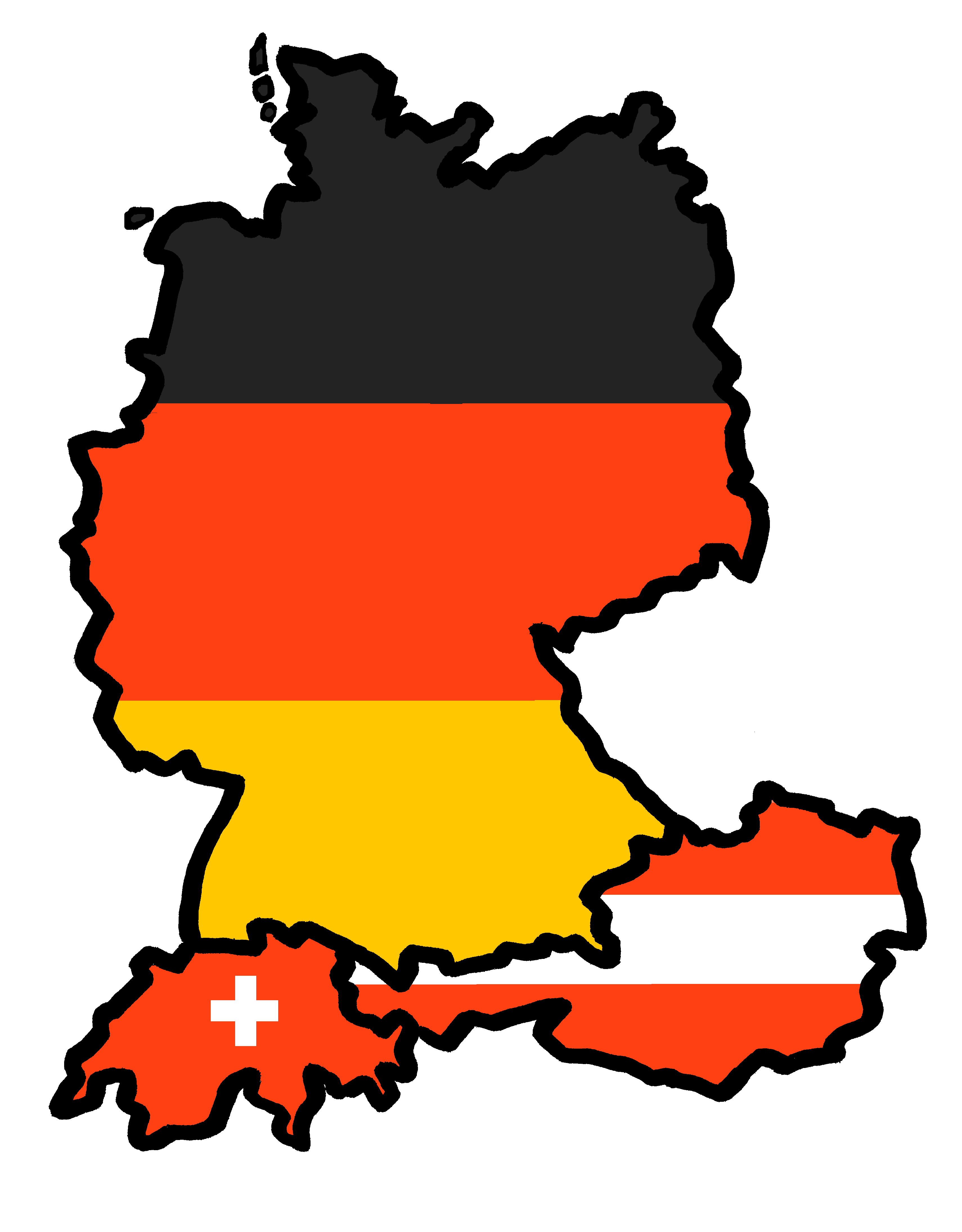 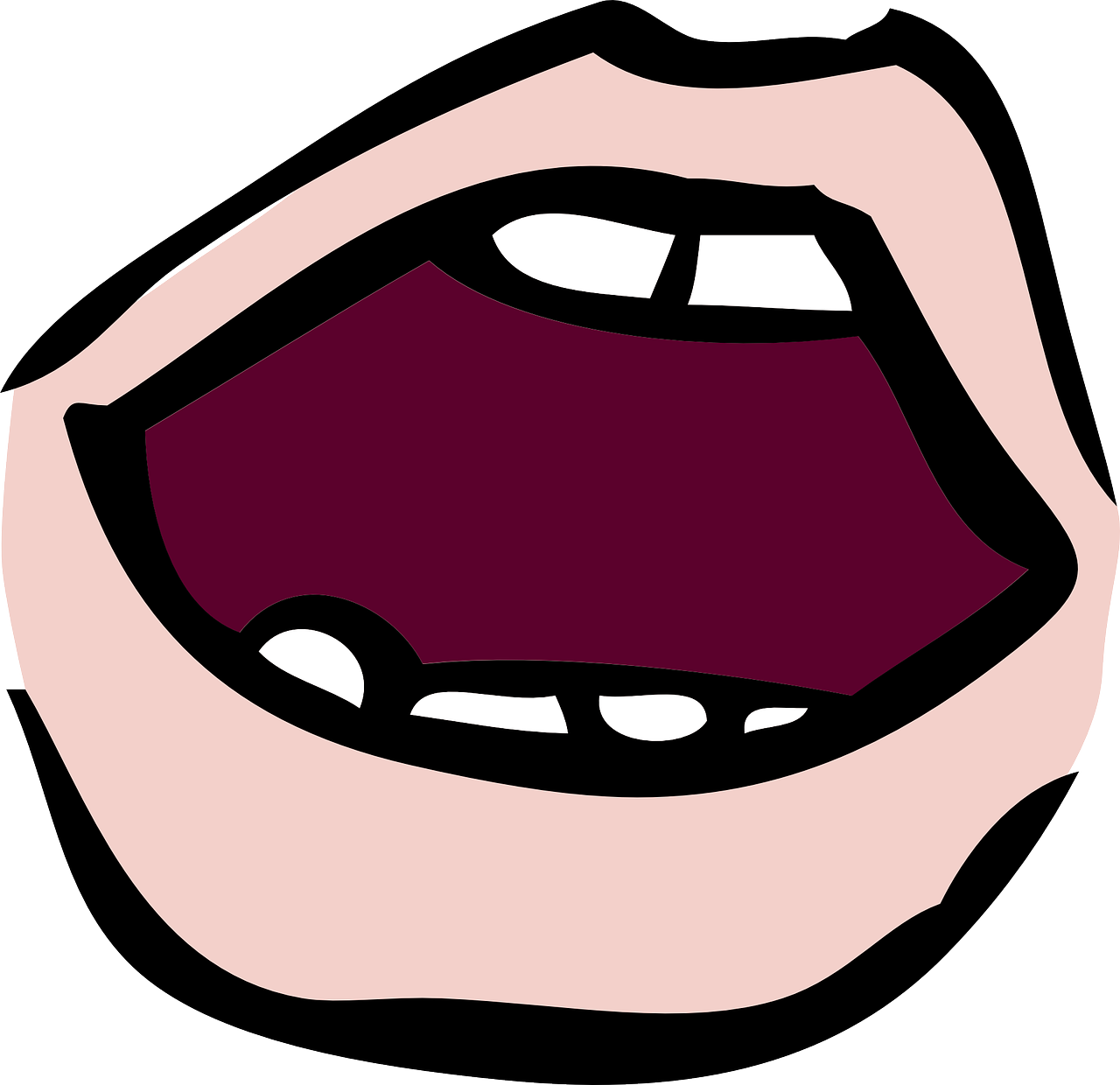 Glücksburg
Husum
Lüneburg
aussprechen
aussprechen
Putzlitz
30
Mülheim 
an der Ruhr
Städtenamen – town names
Königsbrück
Düsseldorf
Künzelsau
Güglingen
Zurndorf
Bad Schussenried
Lutzmannsburg
Küsnacht
0
Kukmirn
START
Utznach
Schützen am Gebirge
[Speaker Notes: Timing: 3 minutes

Aim: to practise the SSCs [u] and [ü].

Procedure:
Pairwork: One pupil selects 5 town names in their head.
The other pupil reads out town names, trying to ‘guess’ which ones their partner has chosen within the 30 seconds on the timer.
Click the timer to start the game.
Pupils swap roles.]
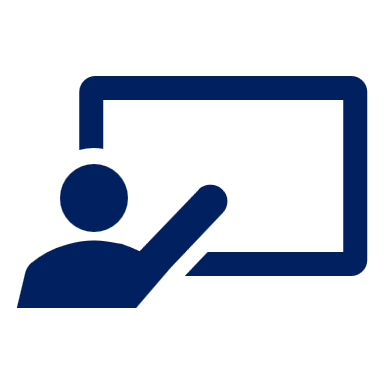 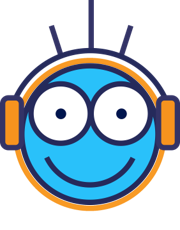 Follow up 2
Hör zu.
A Was ist richtig?
hören
B Schreib die Details auf Englisch.
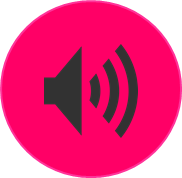 B.
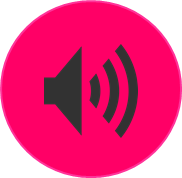 1
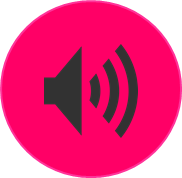 2
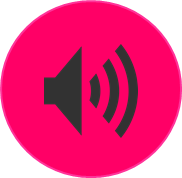 3
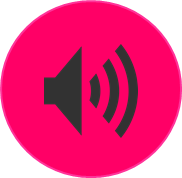 4
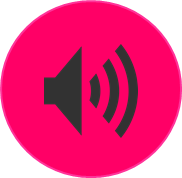 5
[Speaker Notes: Timing: 5 minutes
Aim: to practise aural distinction between sie (she) and sie (they), and between statement and question word worder. 

Procedure:
Explain the task. 
Click to listen. Pupils circle the correct answer (if they have the sheet printed). If not, they can use numbers 1,2.3. Click for answers. 
Bring up Section B instruction. Pupils listen again and write the corresponding details into the table in Section B.
Click to reveal answers. 

Transcript:Beispiel. Sie schreibt heute Listen. 
1.  Hat sie heute Nachmittag eine Aktivität?
2.  Essen sie manchmal Kuchen?
3.  Sie lesen abends gerne ein Buch.
4.  Sie macht morgens keine Hausaufgaben.
5.  Spielt sie nachmittags Computer?]
Schatzsuche*
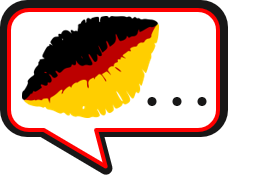 Follow up 3
die Schatzsuche – treasure hunt
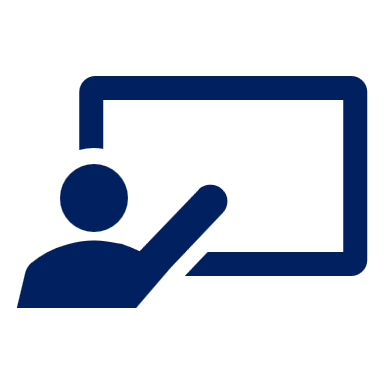 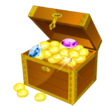 Such den Schatz!
Reminder: the s/he, it form of sehen ist sieht!
sprechen
spielen
bekommen
bleiben
machen
schreiben
sehen
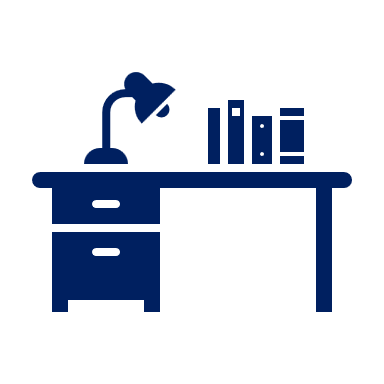 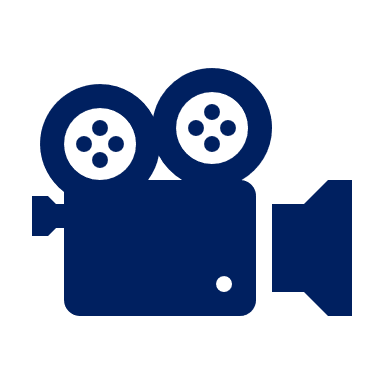 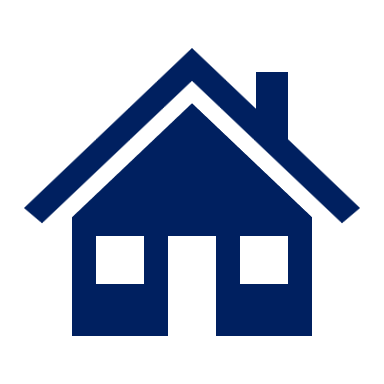 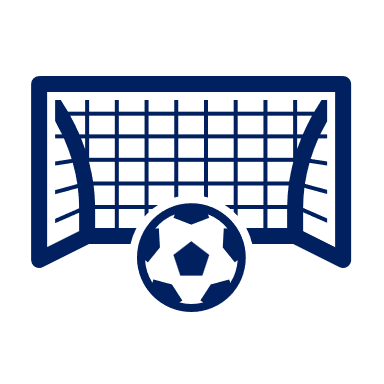 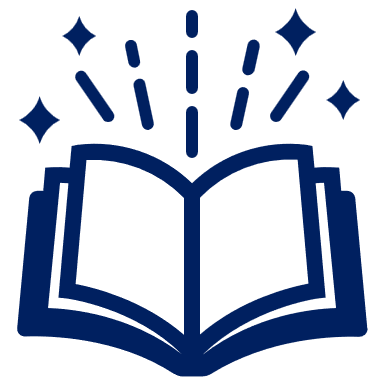 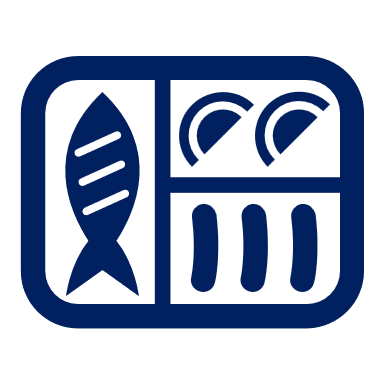 Sie sieht Filme.
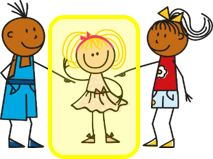 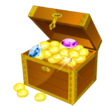 sie (she)
Sie machen Hausaufgaben.
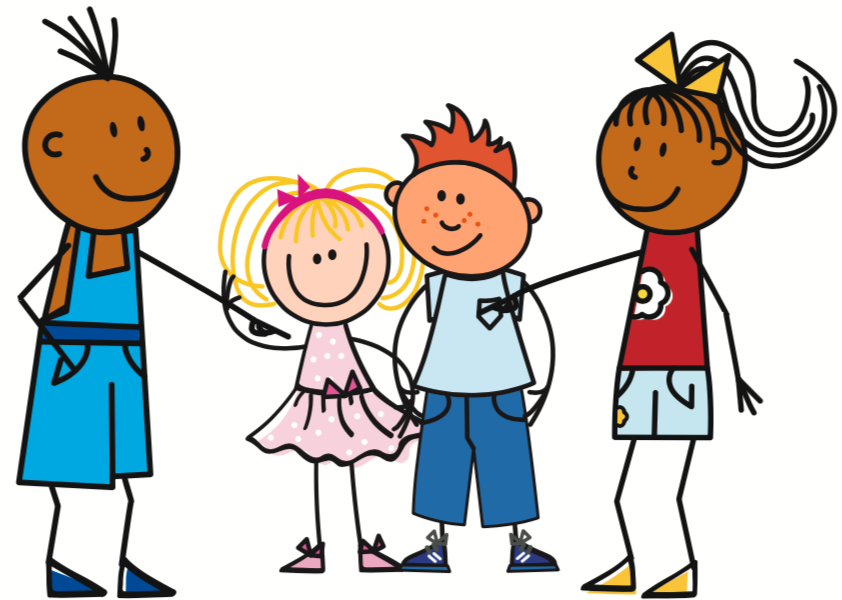 sie (they)
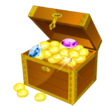 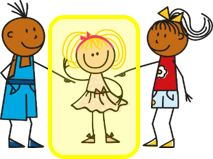 Bleibt sie zu Hause?
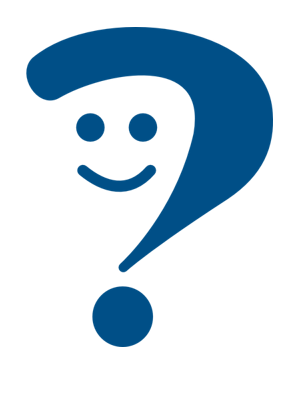 sie (she)?
[Speaker Notes: slide 1 of 2 – example and instruction slide. 

Timing: 8 minutes for two slides. 

Aim: to practice distinguishing between sie (she) and sie (they), and between statement and question word worder. 


Procedure:
Pupils use the table to make sentence or a question e.g. first column: Sie spielt Fußball, Sie spielen Fußball, Spielt sie Fußball?
Pupils choose a square. If they say the sentence correctly, click on the relevant square. There may or may not be a treasure (Schatz) underneath. 
Black square: Sie sieht Filme (NB callout re the ‘ e ie’ in the 3rd  person sg. form). Red square: Sie machen Hausaufgaben. Yellow square: Bleibt sie zu Hause? 
When the task is clear, click for the next slide to do the taks with the complete table. The noun phrases are the same, but the treasures are in different places. 

Note: noun phrases:
Fussball spielen, zu Hause bleiben, Essen bekommen,, Filme/einen Film sehen, Hausaufgaben machen, Geschichten schreibenAdditional task suggestions:1.  Elicit English translations.

Vocabulary: 
Schatz [2649] Suche [1508] 
Jones, R.L & Tschirner, E. (2019). A frequency dictionary of German: Core vocabulary for learners. London: Routledge.]
Schatzsuche*
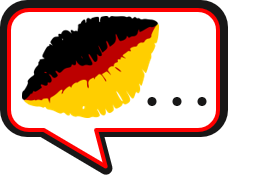 Follow up 3
Schatzsuche – treasure hunt
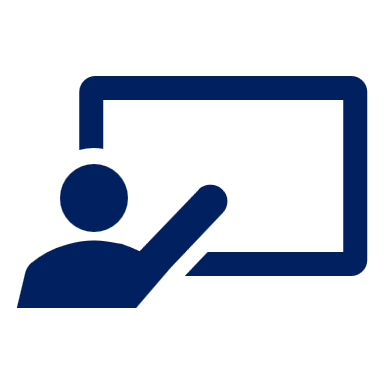 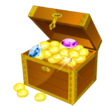 Reminder: the 3rd person singular form of sehen ist siehst!
Such den Schatz!
sprechen
spielen
bekommen
bleiben
machen
schreiben
sehen
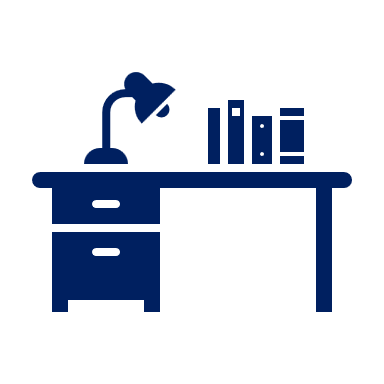 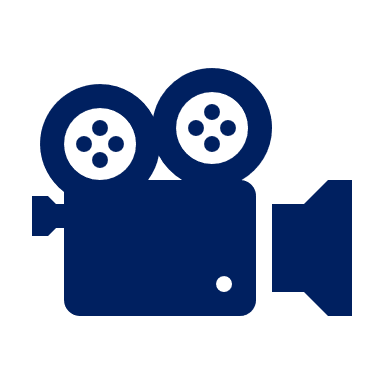 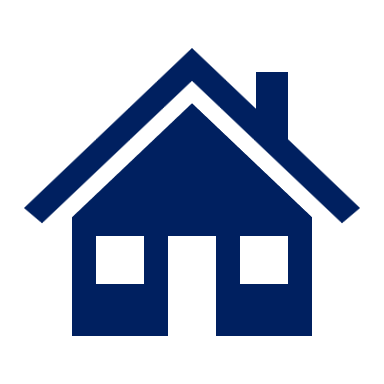 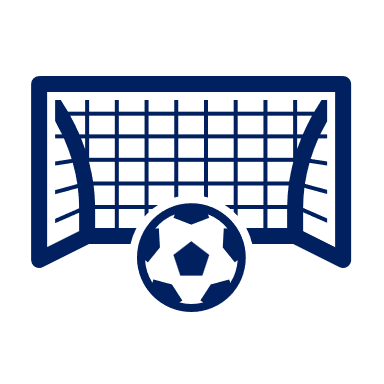 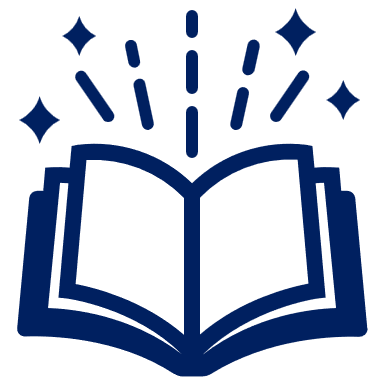 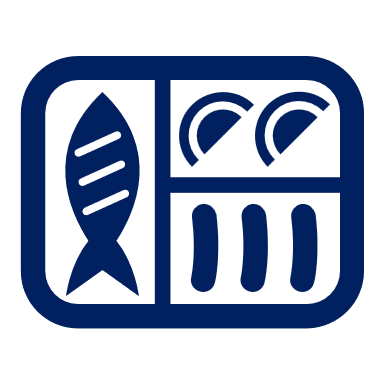 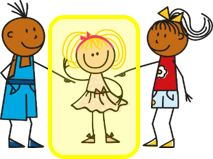 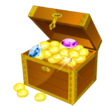 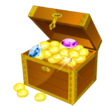 sie (she)
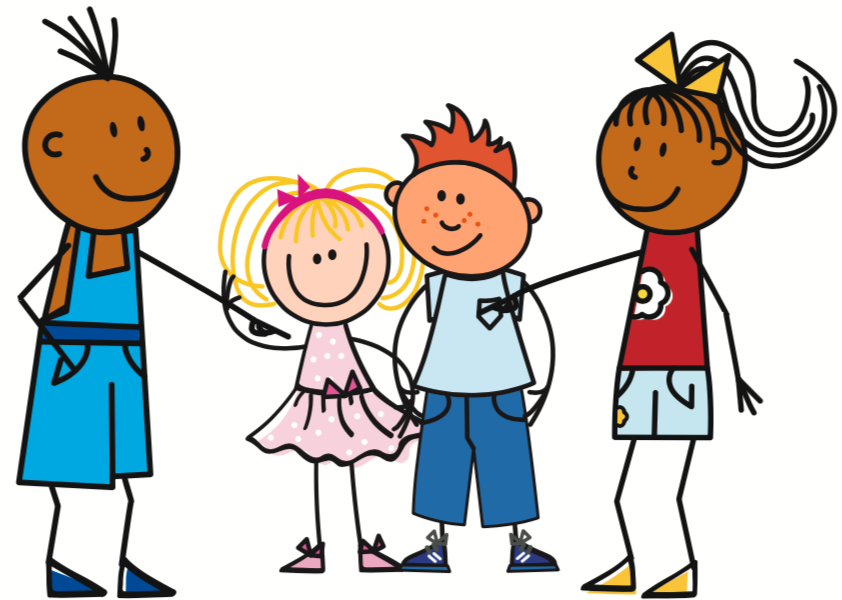 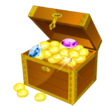 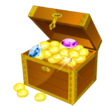 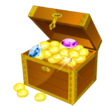 sie (they)
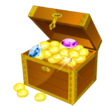 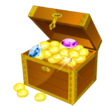 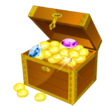 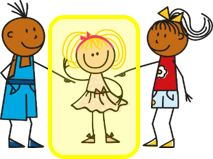 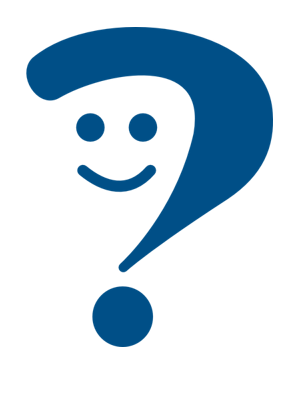 sie (she)?
[Speaker Notes: slide 2 of 2 – task slide. Procedure on previous slide.]

Schreib auf Englisch.
Follow up 4:
Can you get at least 15 points?
Vokabeln
(the) homework
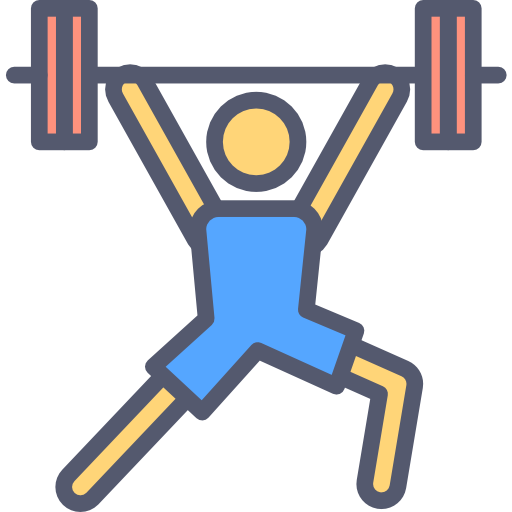 (the) evening
(the) afternoon
x3
every day
not a, no
(the) leaves
Wörter
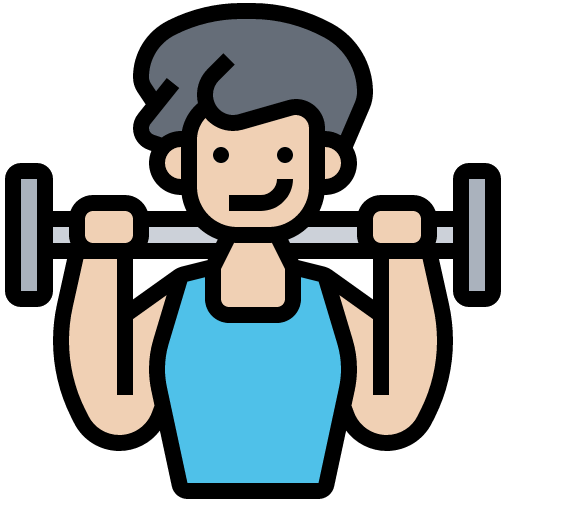 for
well-known,famous
(the) forest, woods
x2
(the) beach
there
(the) west
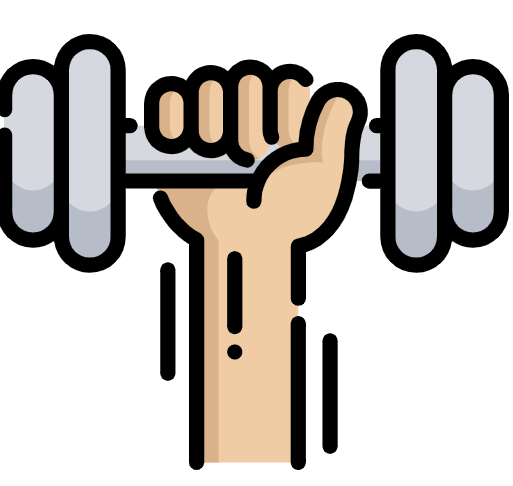 (the) north
(the) castle
(the) east
x1
(the) south
(the) river
(the) island
[Speaker Notes: Timing: 5 minutes

Aim: to practise written production of vocabulary from this and revisited weeks.

Procedure:1. Give pupils a blank grid.  They fill in the German meanings of any of the words they know, trying to reach 15 points in total.2. Remind pupils that adjectives can refer to male or female persons and they should note this in their translations. E.g. pleased (f), short (m).

Note:The most recently learnt and practised words are pink, words from the previous week are green and those from week 1 are blue, thus more points are awarded for them, to recognise that memories fade and more effort (heavy lifting!) is needed to retrieve them.]

Schreib auf Deutsch.
Follow up 4:
Can you get at least 15 points?
Vokabeln
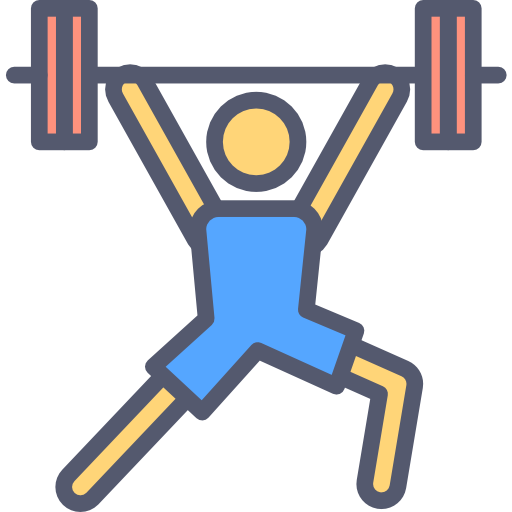 jeden Tag
die Blätter
keine
x3
der Nachmittag
der Abend
die Hausaufgaben
Wörter
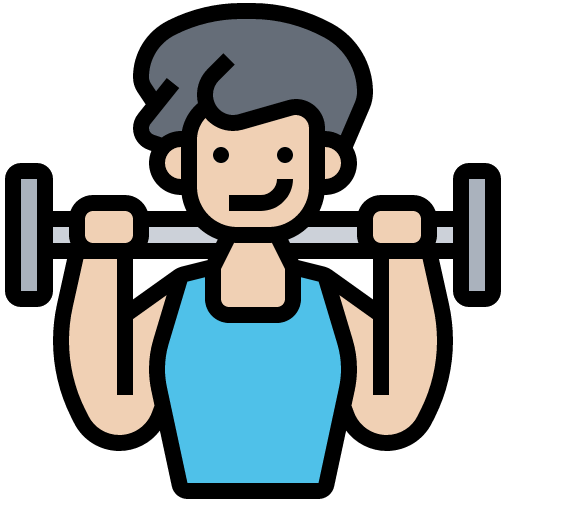 bekannt
für
dort
x2
der Wald
der Westen, West-
der Strand
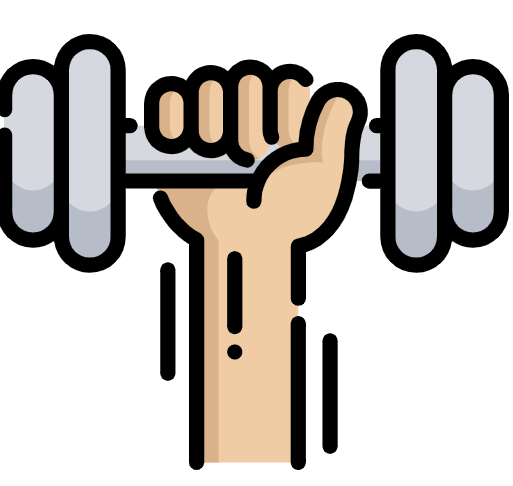 der Süden, Süd-
der Osten, Ost-
das Schloss
x1
die Insel
der Norden, Nord-
der Fluss
[Speaker Notes: Timing: 5 minutes

Aim: to practise written production of vocabulary from this and revisited weeks.

Procedure:1. Give pupils a blank grid.  They fill in the German meanings of any of the words they know, trying to reach 15 points in total.2. Remind pupils that adjectives can refer to male or female persons and they should note this in their translations. E.g. pleased (f), short (m).

Note:The most recently learnt and practised words are pink, words from the previous week are green and those from week 1 are blue, thus more points are awarded for them, to recognise that memories fade and more effort (heavy lifting!) is needed to retrieve them.]
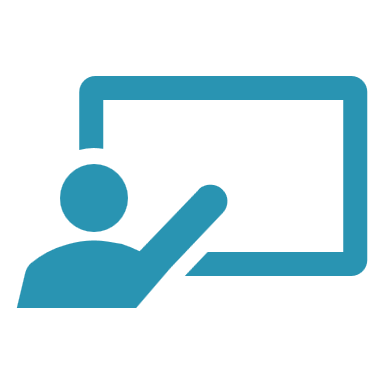 Follow up 5:
Partnerarbeit: wir sprechen!
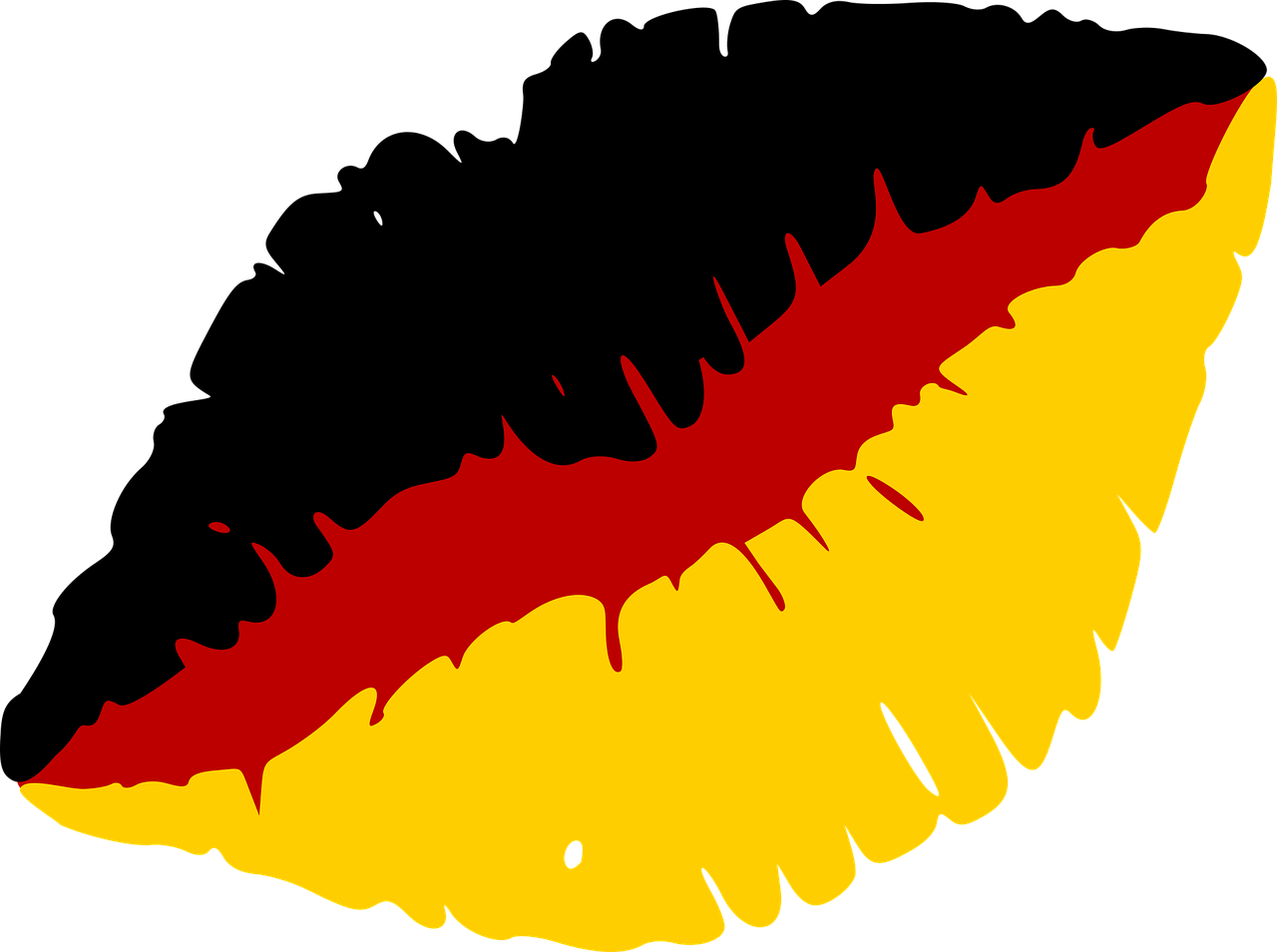 …
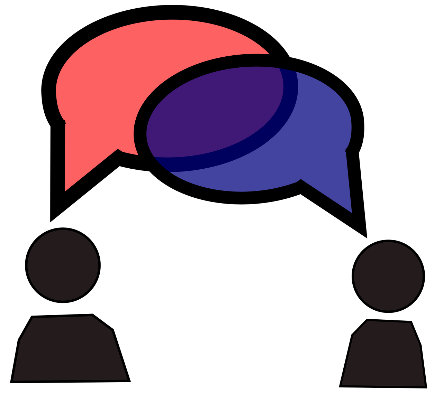 sprechen
Person A spricht.
Person B findet das richtige Bild. Ist das eine Frage oder ein Satz?
Person A

Are they reading stories?
Person B



1) _____________________
[A]             [B] 		?
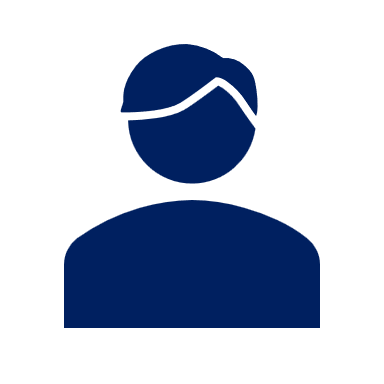 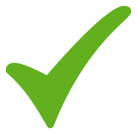 Lesen sie Geschichten?
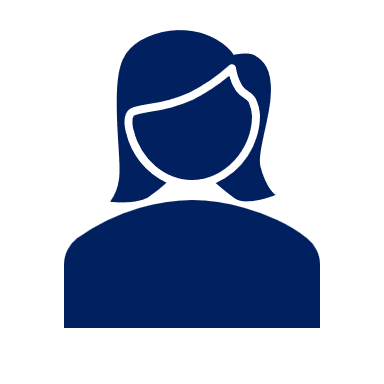 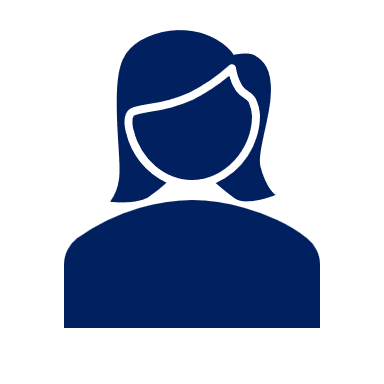 Are they reading stories?
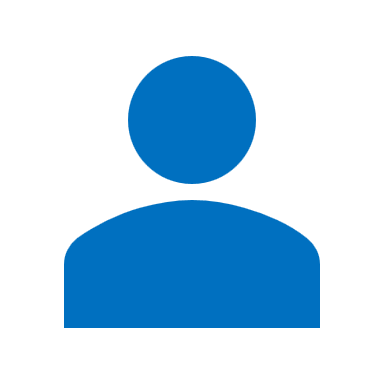 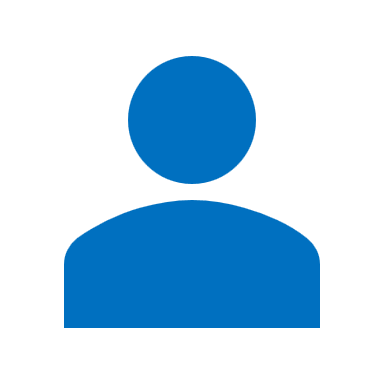 B
A
[Speaker Notes: Timing: 5-10 minutes
Aim: to practise receptive and productive knowledge of 3rd person singular feminine (sie) and 3rd person plural (also sie) verbs and yes/no questions.
Procedure:1. Use this slide to model the task.
2. Pupil A produces the statement or question in German. Discuss with class how a statement and question will be different (word order). 
3. Pupil B identifies the correct picture – A or B (she or they?), writes the English down, and identifies whether or not it is a question. 
4. Complete items 1-5 for partner A.
5. Then pupils swap roles and repeat the task.6. See next slides for answers and handouts at the end of the presentation.


Note: pupils have learnt that the German present tense translates into present simple and present continuous in English.  Here, as there are no adverbs many of the sentences/questions could be either present simple or continuous, so if pupils have given a different formulation in their answer, they can be reassured about this.]
Round 1
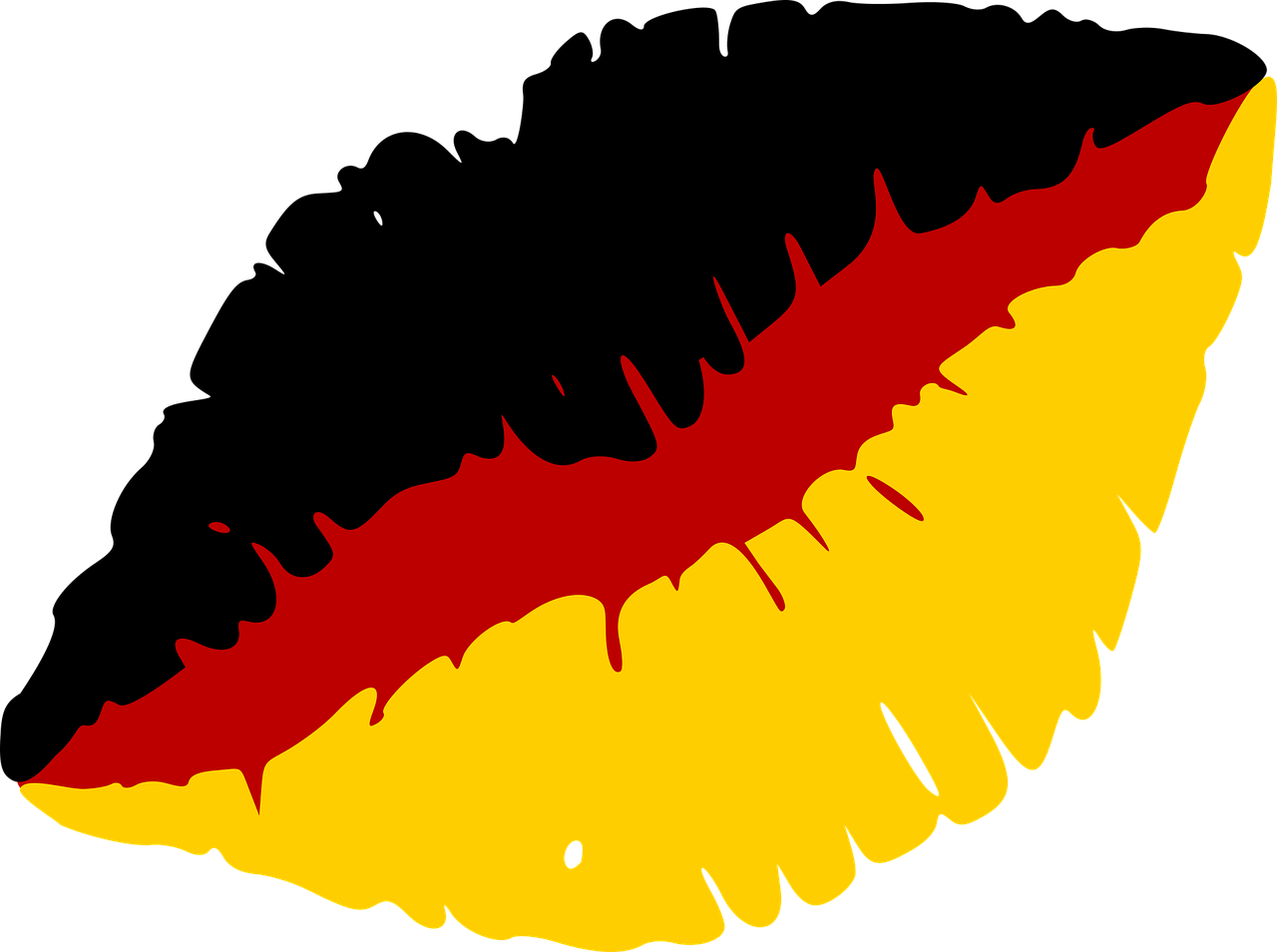 …
Person A

1) She is playing in the garden.
……………………………….
2) Are they getting homework?
……………………………….
3) They write stories.
……………………………….
4) Is she reading a book?
……………………………….
5) Are they staying at home?
………………………………..
Person B
sprechen
[A]        [B]				?
She is playing in the garden.
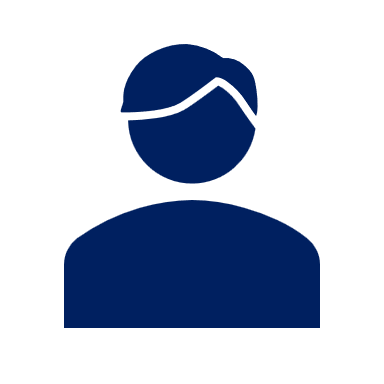 Sie spielt im Garten.
Are they getting homework?
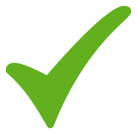 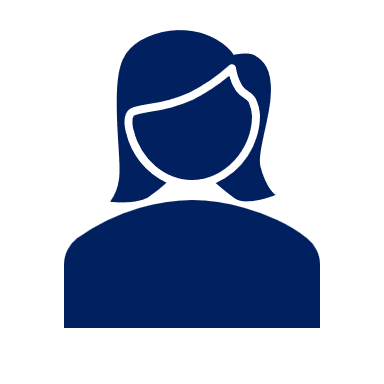 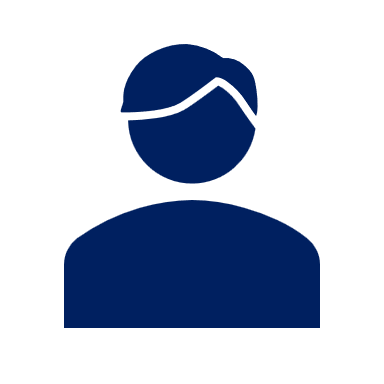 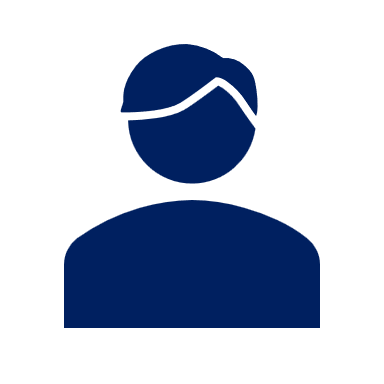 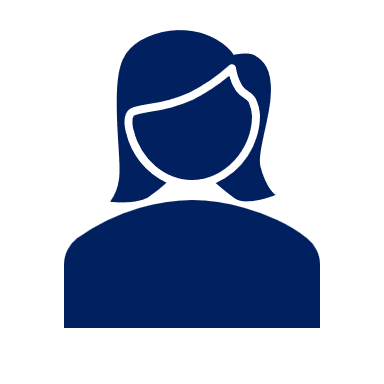 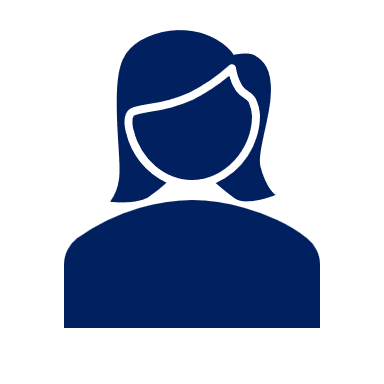 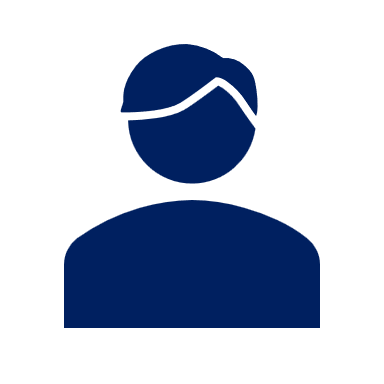 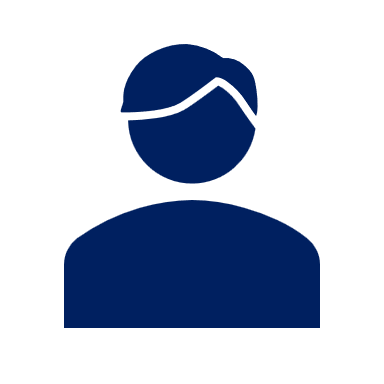 Bekommen sie Hausaufgaben?
They write stories.
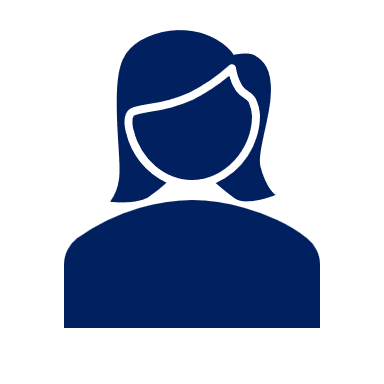 Sie schreiben Geschichten.
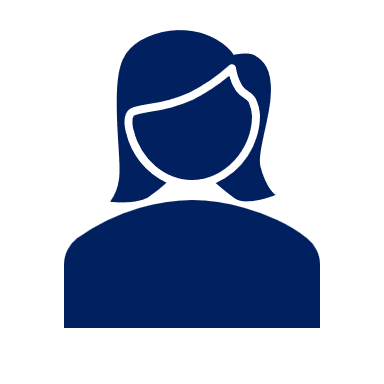 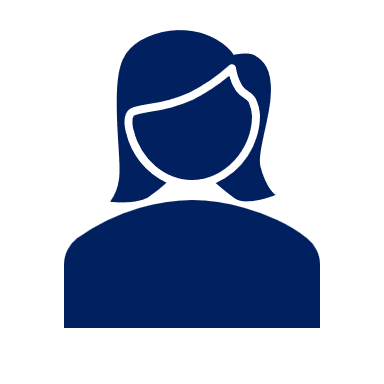 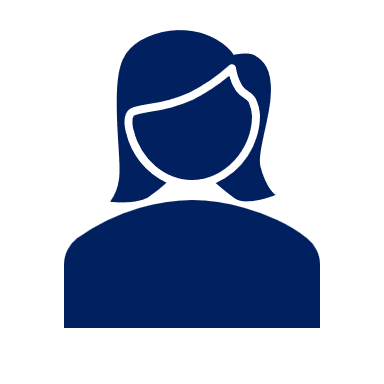 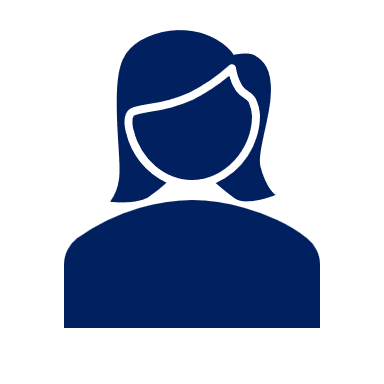 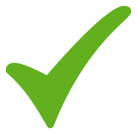 Is she reading a book?
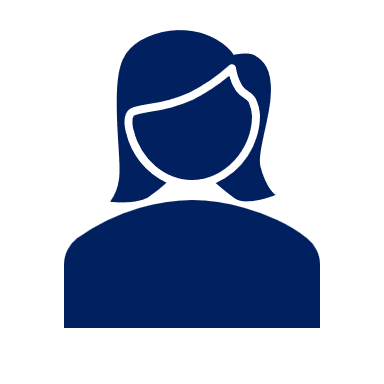 Liest sie ein Buch?
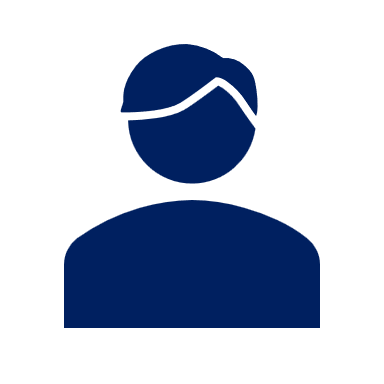 Are they staying at home?
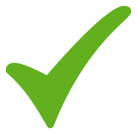 Bleiben sie zu Hause?
[Speaker Notes: ANSWERS ROUND 1]
Round 2
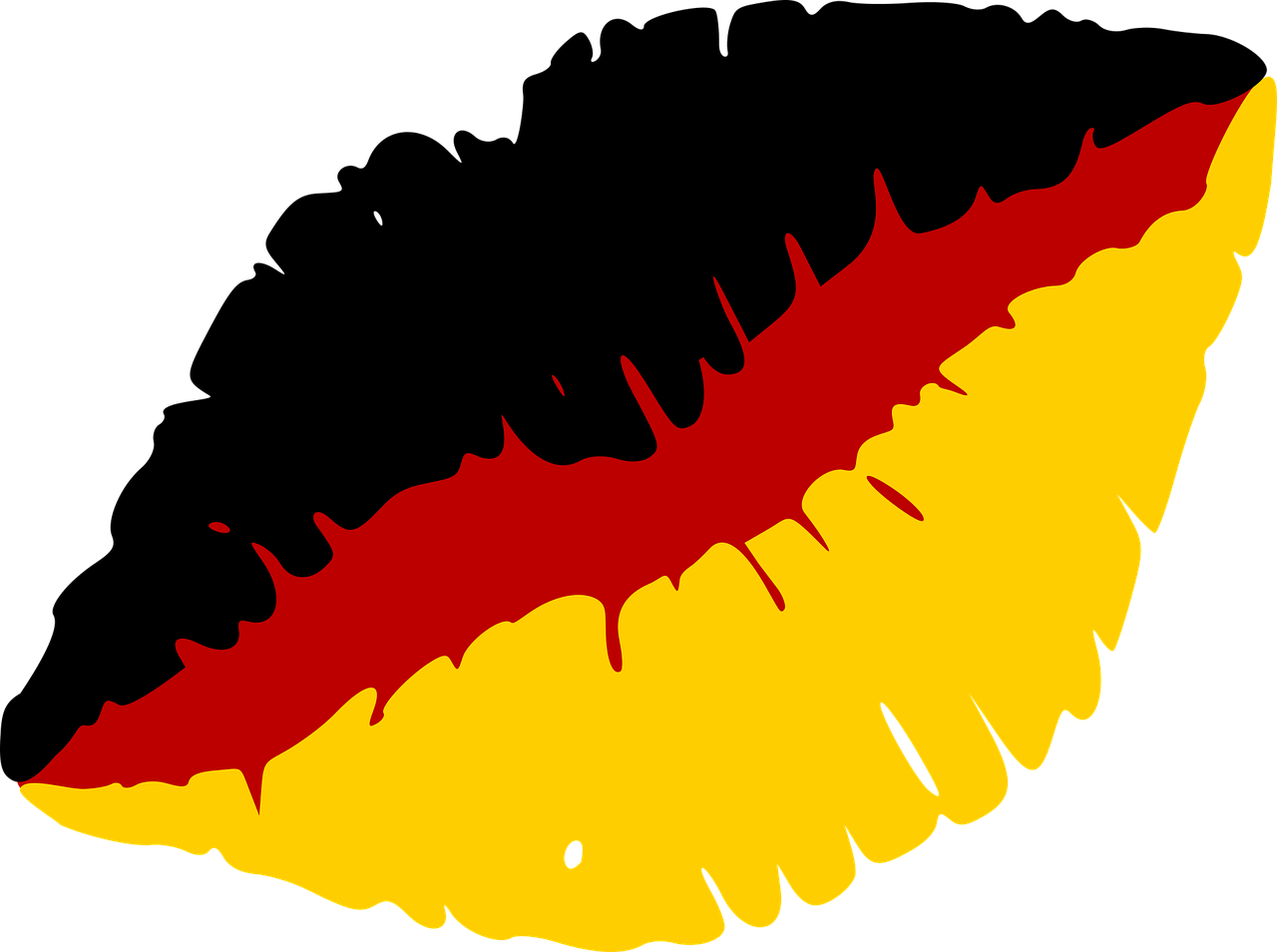 …
Person B
1) They are making food.
……………………………….
2) Are they in the forest?
……………………………….
3)She is staying at home.
……………………………….
4)Is she writing a list?
……………………………….
5) She is reading the text.
………………………………..
Person A
sprechen
[A]        [B]                         ?
Sie machen Essen.
They are making food.
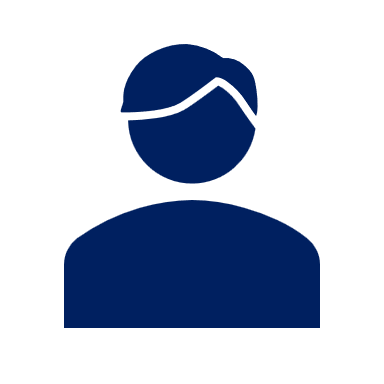 Sind sie im Wald?
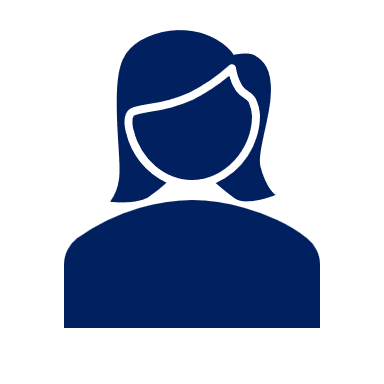 Are they in the forest?
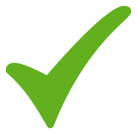 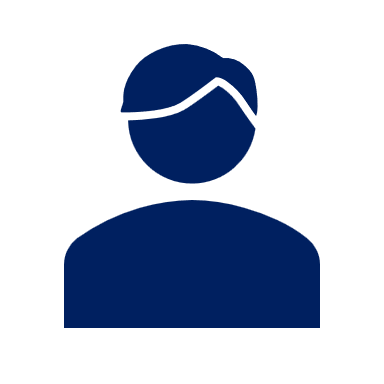 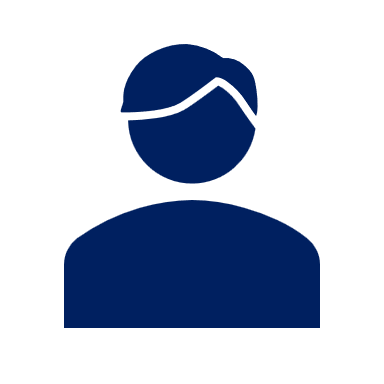 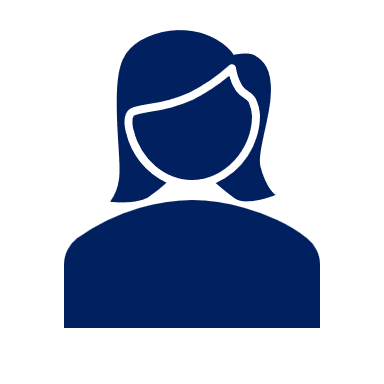 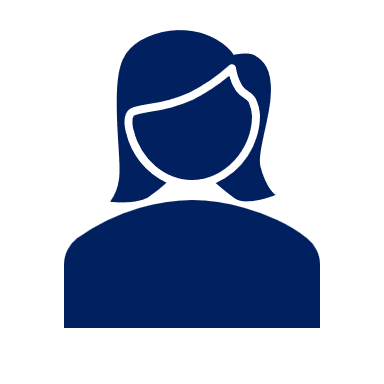 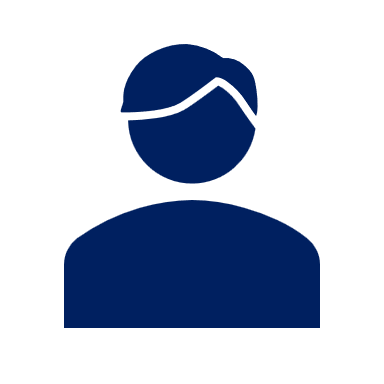 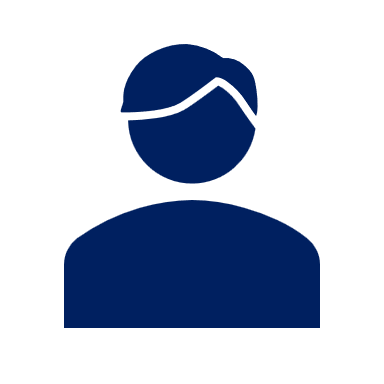 Sie bleibt zu Hause.
She is staying at home.
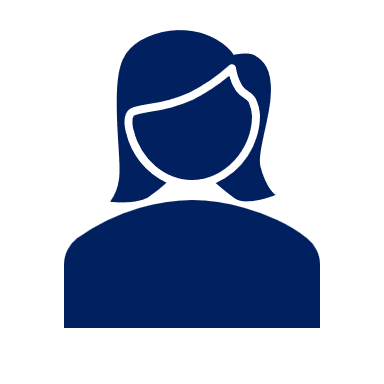 Schreibt sie eine Liste?
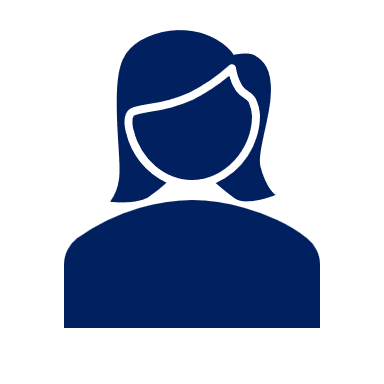 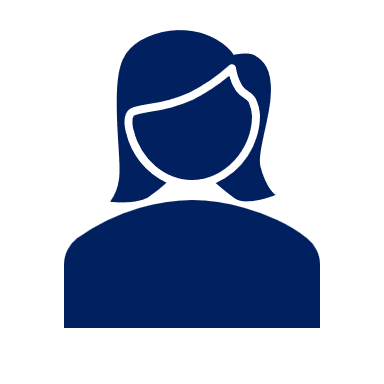 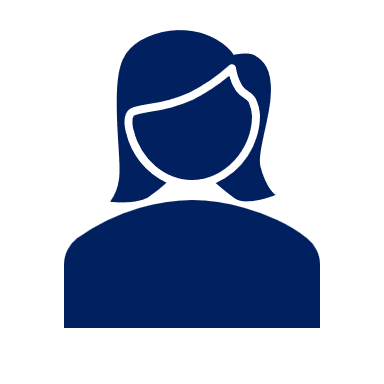 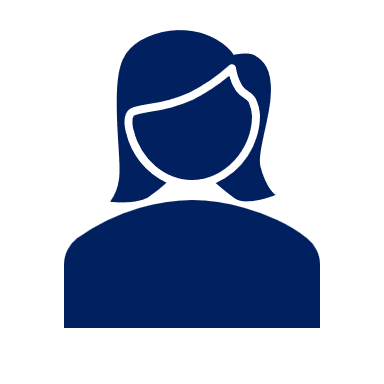 Is she writing a list?
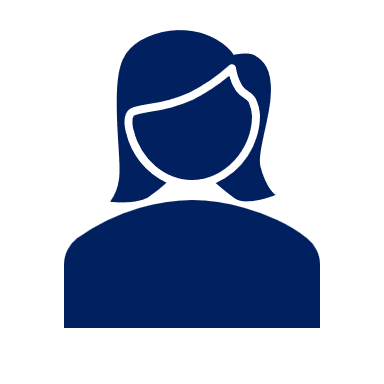 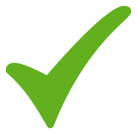 Sie liest den Text.
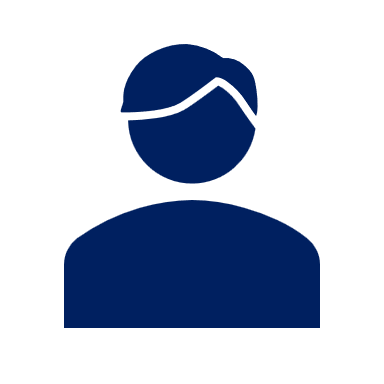 She is reading the text.
[Speaker Notes: ANSWERS ROUND 2]
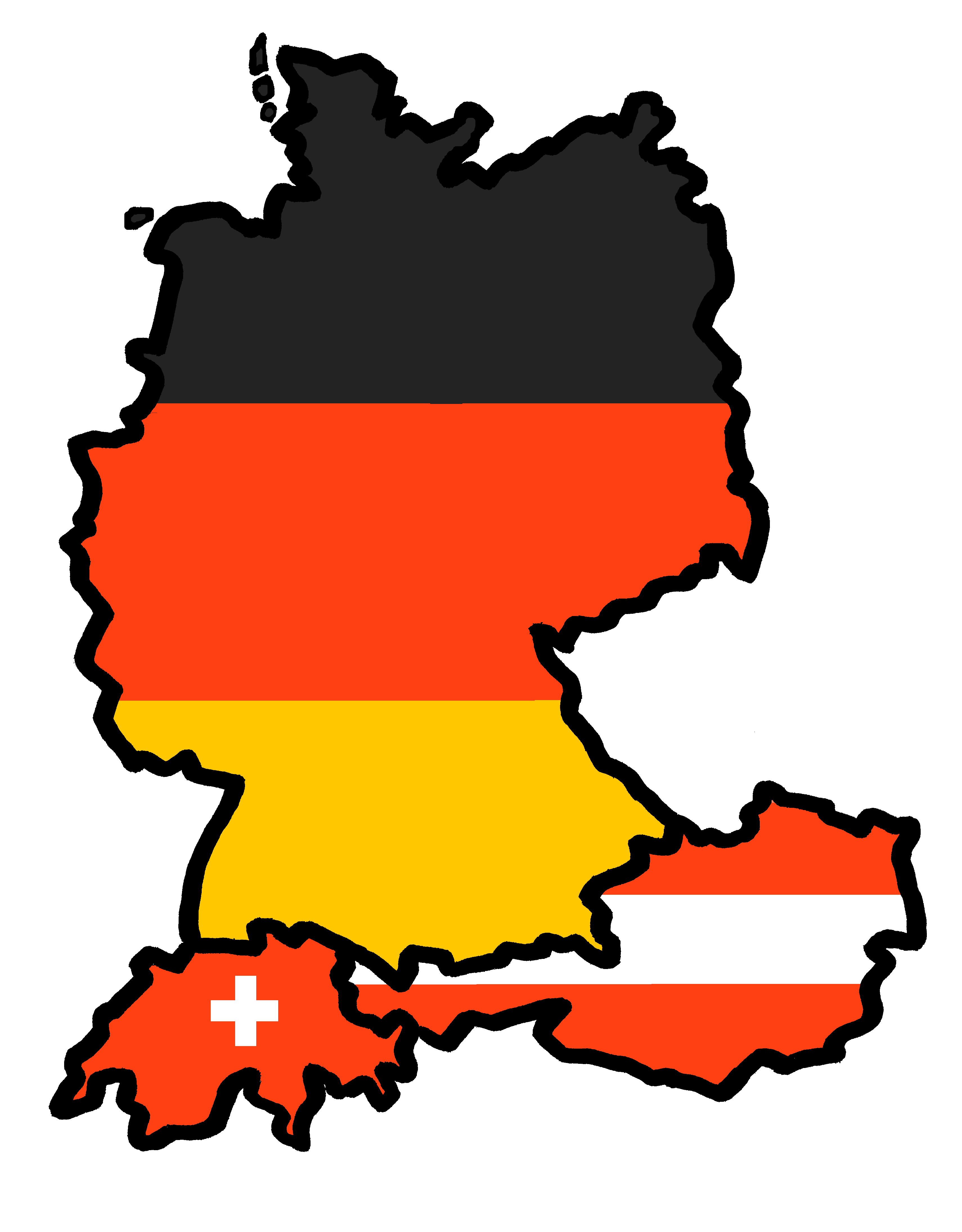 Tschüss!
blau

Schreib auf Englisch.
Follow up 4:
Can you get at least 15 points?
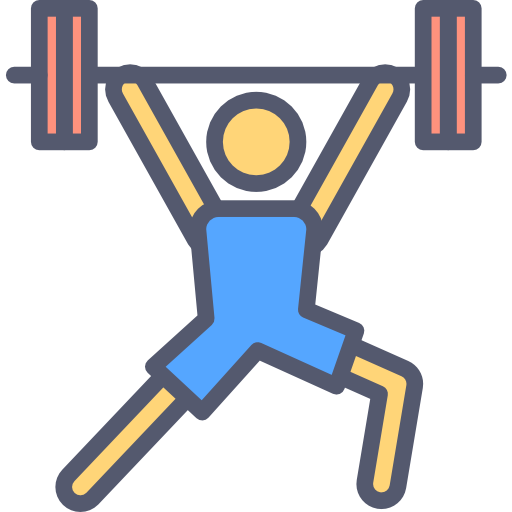 Vokabeln
x3
Wörter
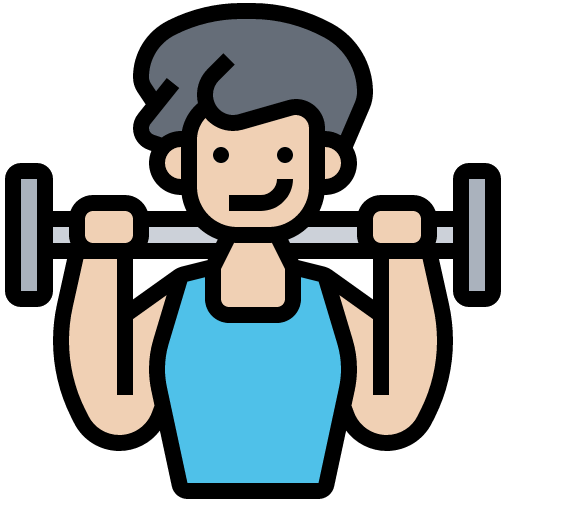 well-known,famous
x2
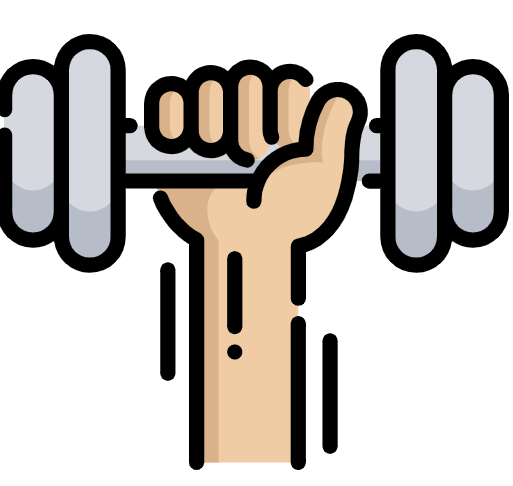 x1
[Speaker Notes: Timing: 5 minutes

Aim: to practise written production of vocabulary from this and revisited weeks.

Procedure:1. Give pupils a blank grid.  They fill in the German meanings of any of the words they know, trying to reach 15 points in total.2. Remind pupils that adjectives can refer to male or female persons and they should note this in their translations. E.g. pleased (f), short (m).

Note:The most recently learnt and practised words are pink, words from the previous week are green and those from week 1 are blue, thus more points are awarded for them, to recognise that memories fade and more effort (heavy lifting!) is needed to retrieve them.]

Schreib auf Deutsch.
Follow up 4:
Can you get at least 15 points?
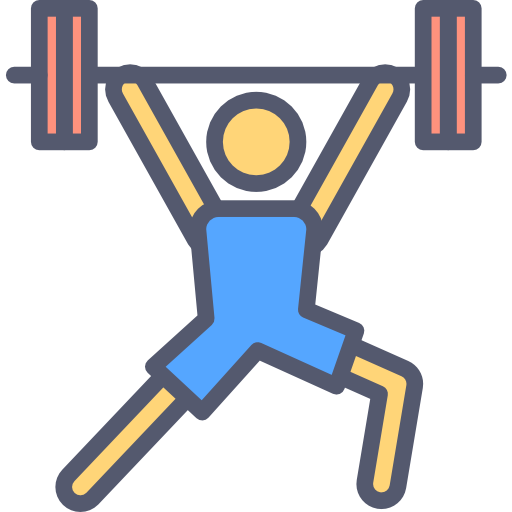 Vokabeln
x3
Wörter
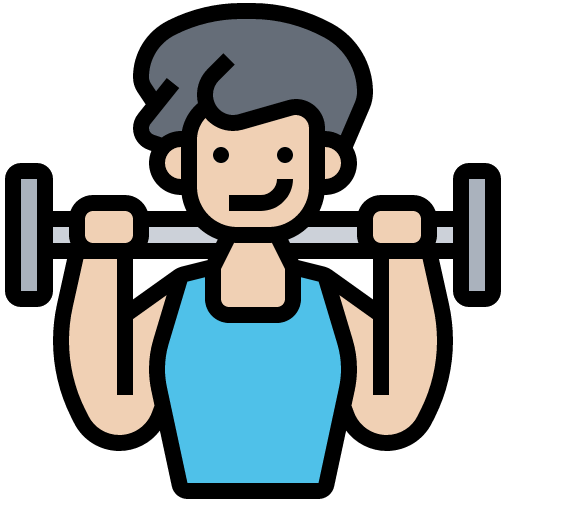 x2
der Westen, West-
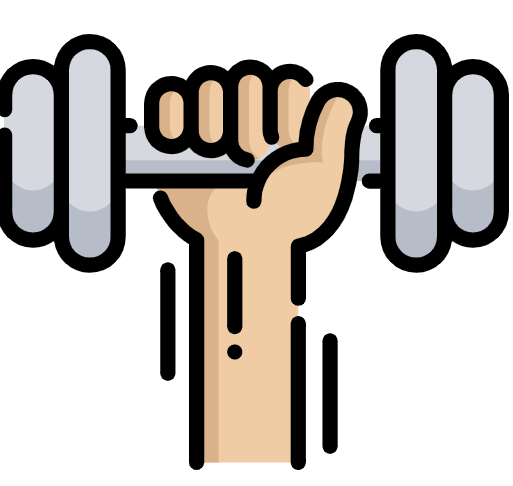 x1
[Speaker Notes: Timing: 5 minutes

Aim: to practise written production of vocabulary from this and revisited weeks.

Procedure:1. Give pupils a blank grid.  They fill in the German meanings of any of the words they know, trying to reach 15 points in total.2. Remind pupils that adjectives can refer to male or female persons and they should note this in their translations. E.g. pleased (f), short (m).

Note:The most recently learnt and practised words are pink, words from the previous week are green and those from week 1 are blue, thus more points are awarded for them, to recognise that memories fade and more effort (heavy lifting!) is needed to retrieve them.]
Person A
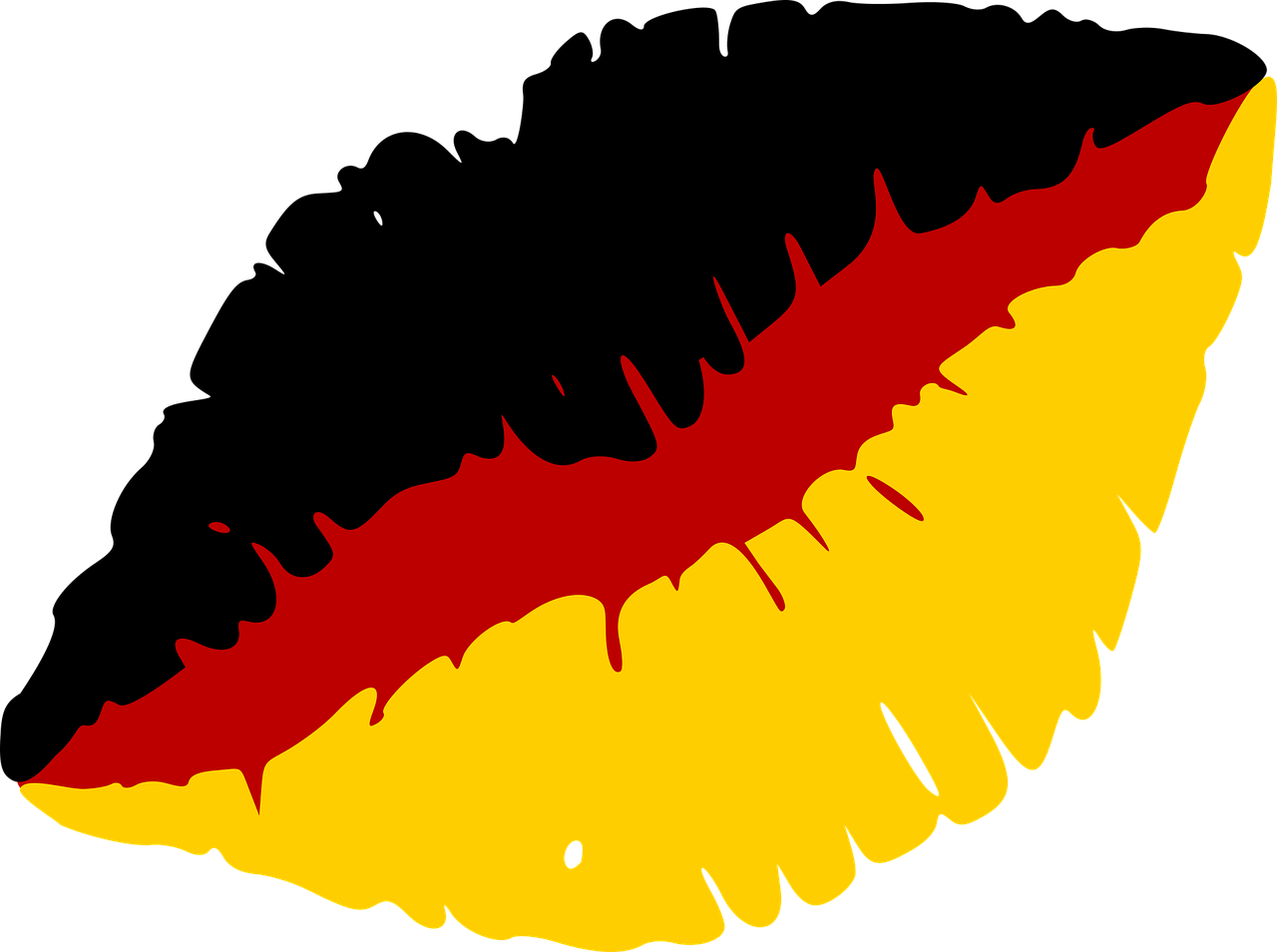 …
Round 1
Round 2
sprechen
Person A
Person A

1) She is playing in the garden.
……………………………….
2) Are they getting homework?
……………………………….
3) They write stories.
……………………………….
4) Is she reading a book?
……………………………….
5) Are they staying at home?
………………………………..
[A]        [B]		               ?
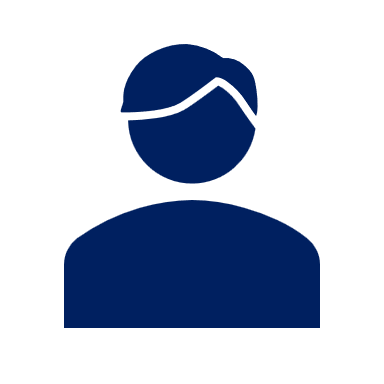 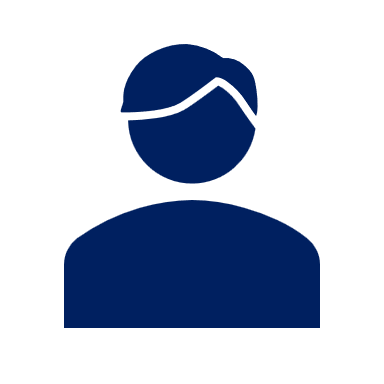 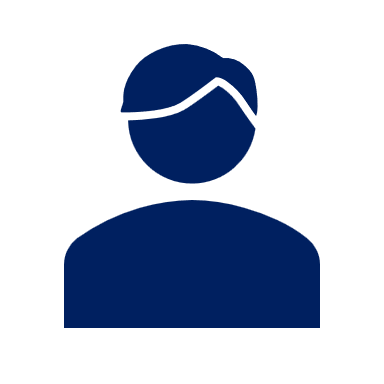 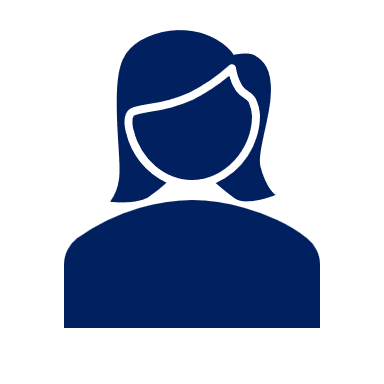 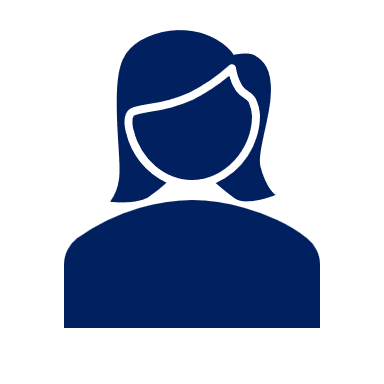 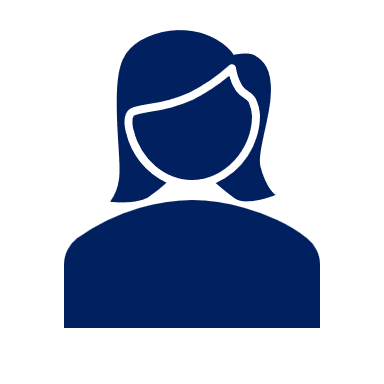 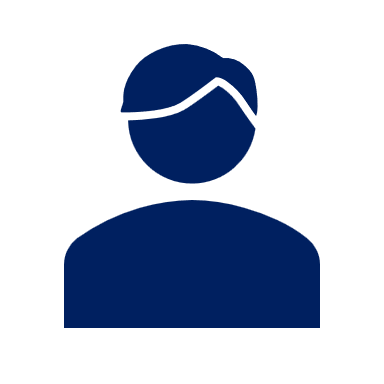 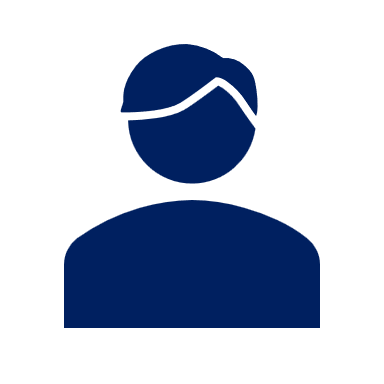 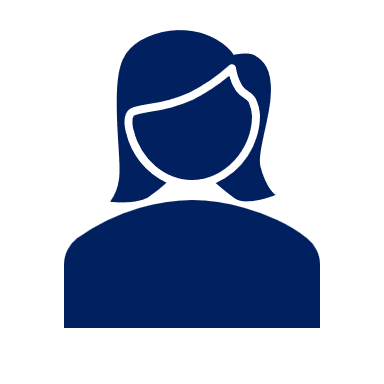 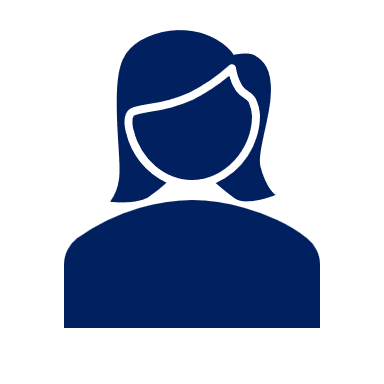 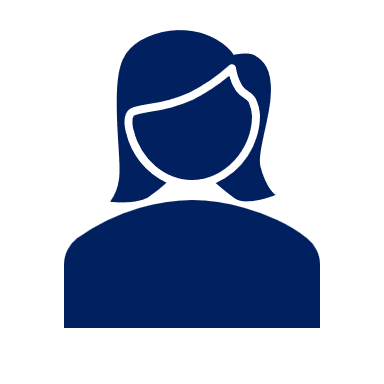 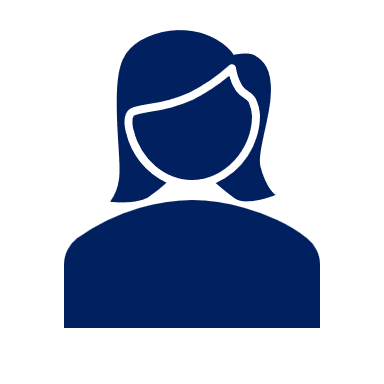 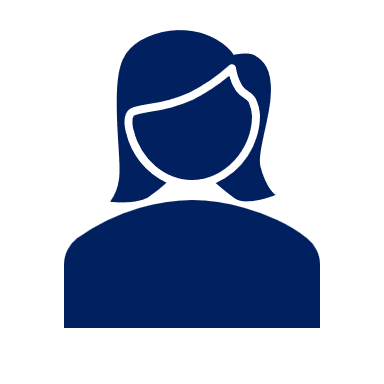 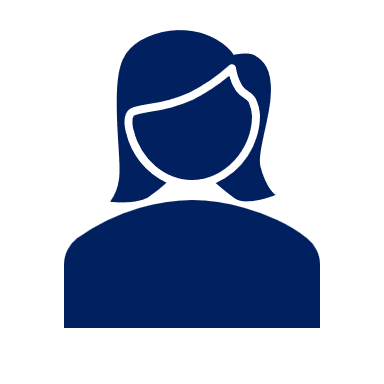 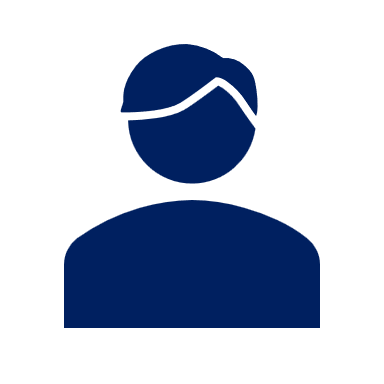 [Speaker Notes: HANDOUT PERSON A]
Person B
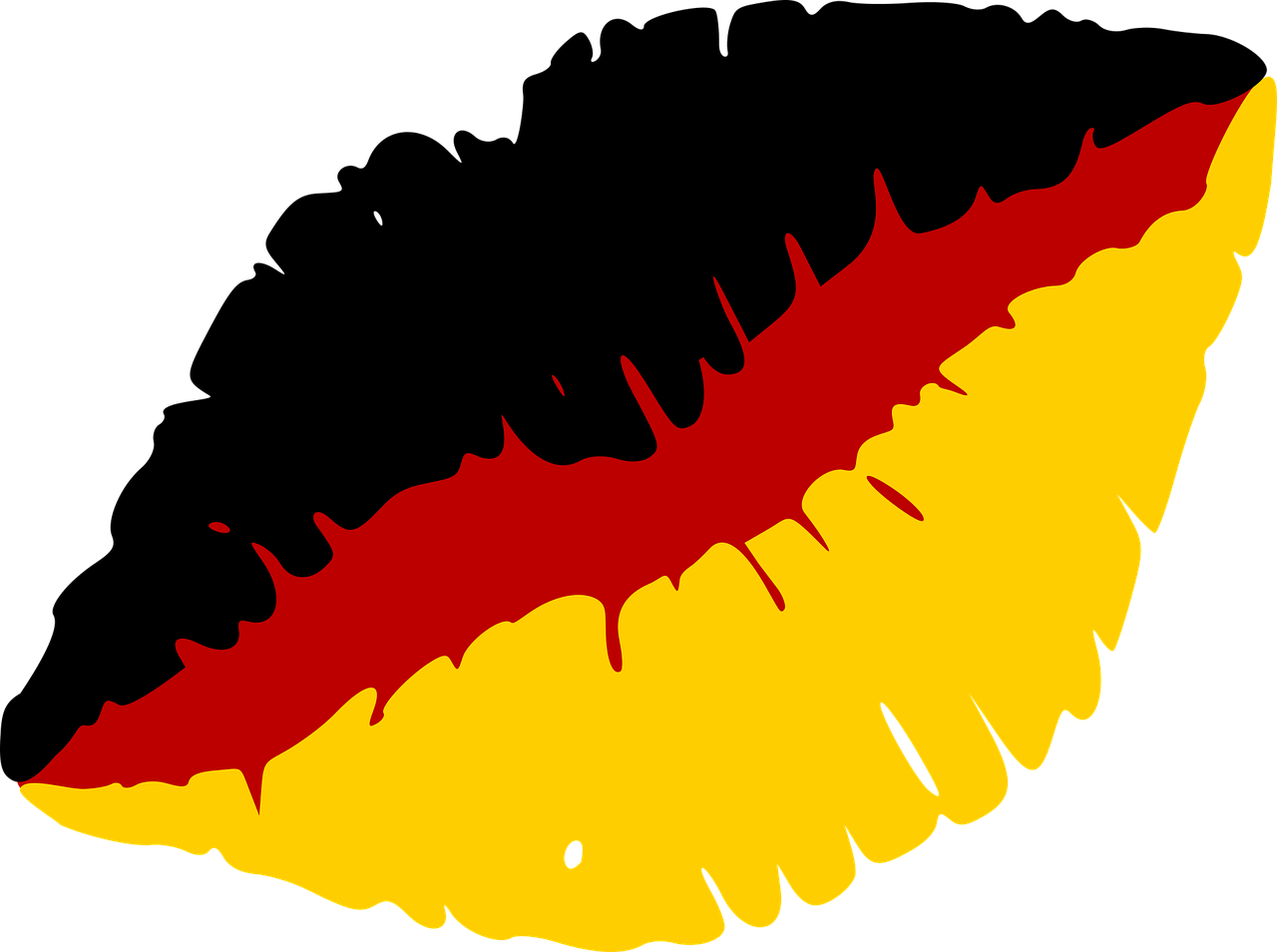 …
Round 1
Round 2
sprechen
Person B
Person B
1) They are making food.
……………………………….
2) Are they in the forest?
……………………………….
3)She is staying at home.
……………………………….
4)Is she writing a list?
……………………………….
5) She is reading the text.
………………………………..
[A]        [B]                         ?
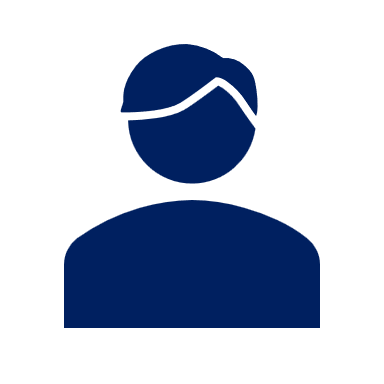 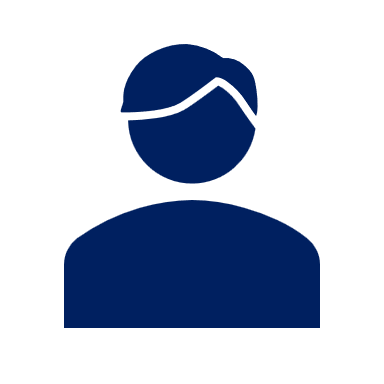 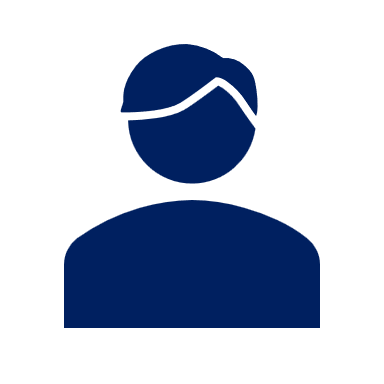 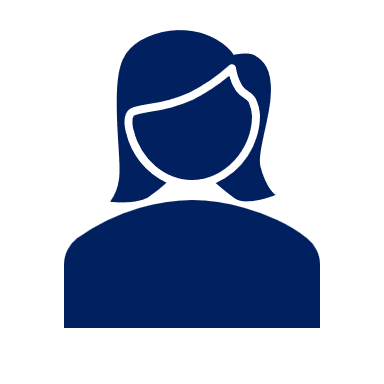 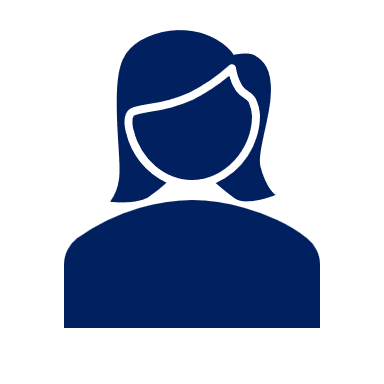 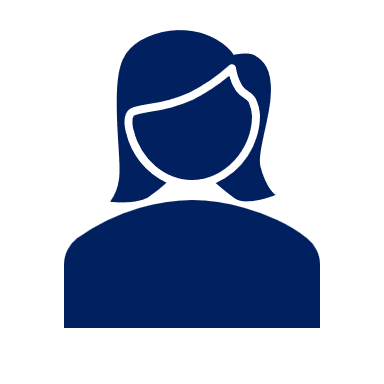 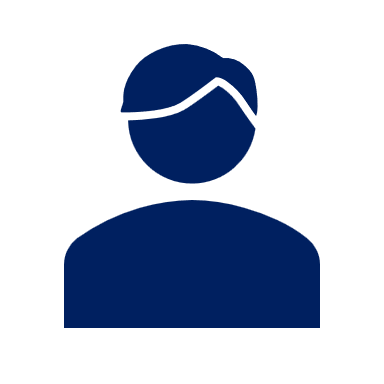 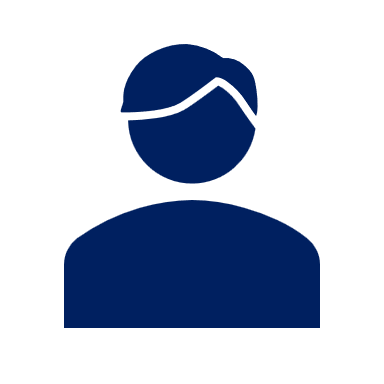 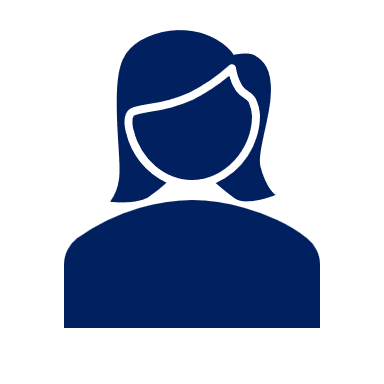 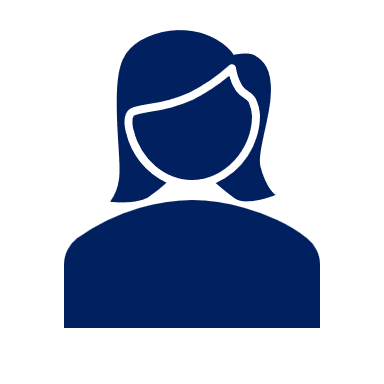 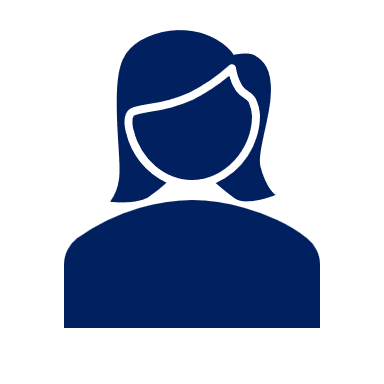 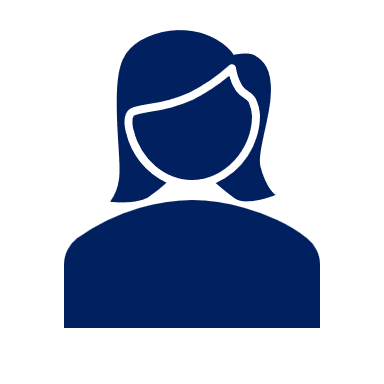 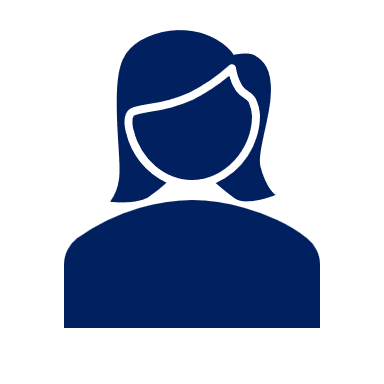 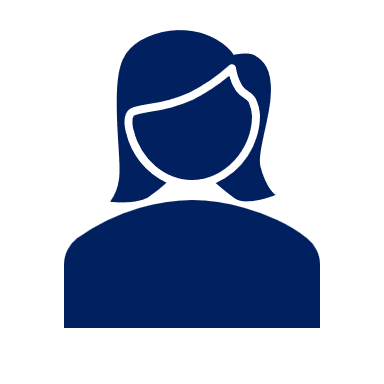 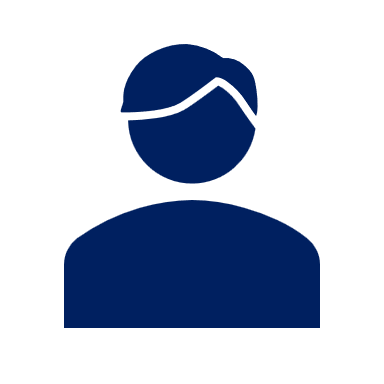 [Speaker Notes: HANDOUT PERSON B]